e-ScienceTalk – WP2
André-Pierre Olivier - WP2 Leader, APO
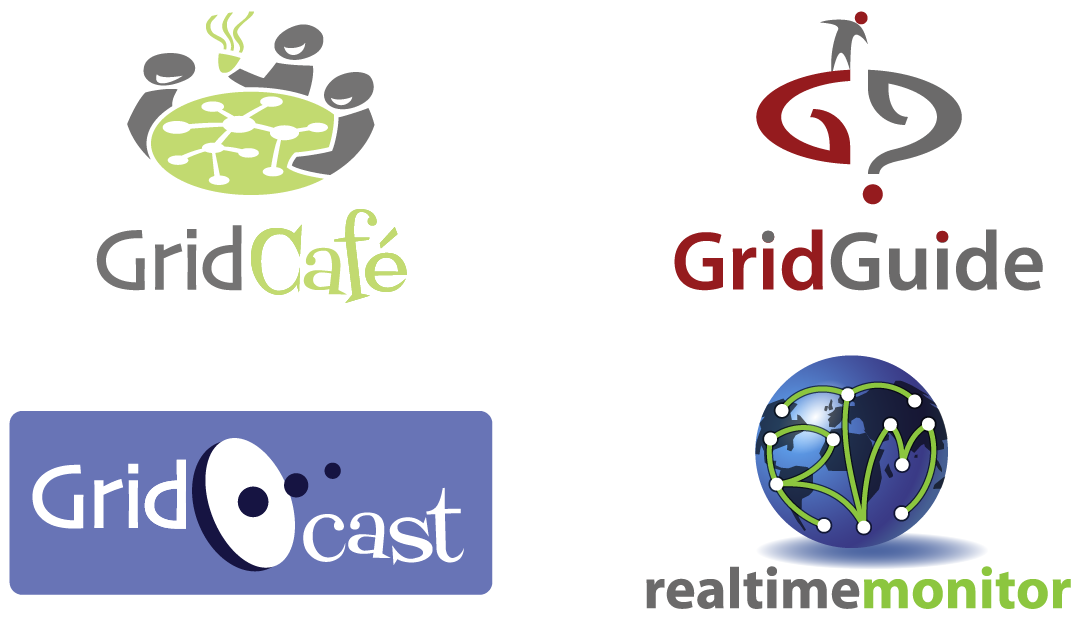 WP2 Overview
Participant
Effort distribution
Beneficiaries: 4   
Effort: 72 PMs / 2.2 FTEs
WP4: Management
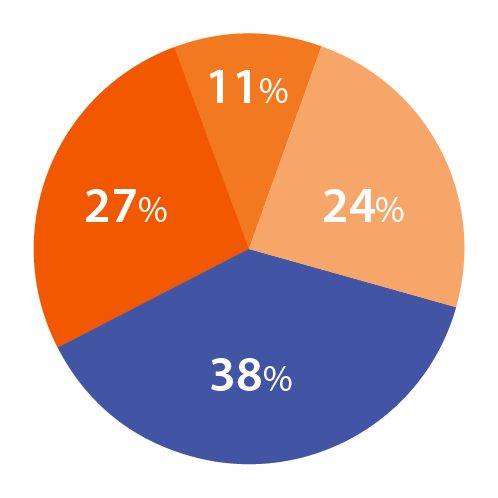 WP1: iSGTW
WP1:
Policy
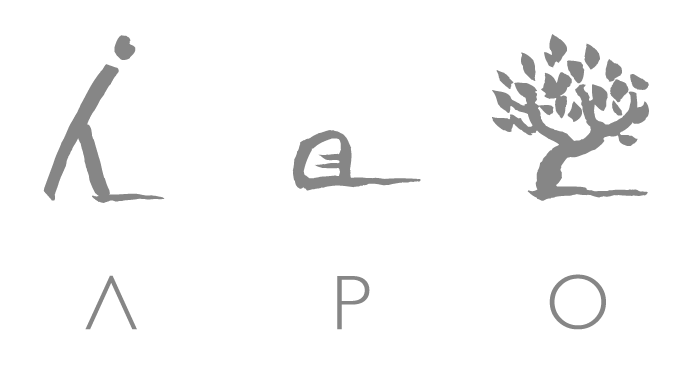 23 PM
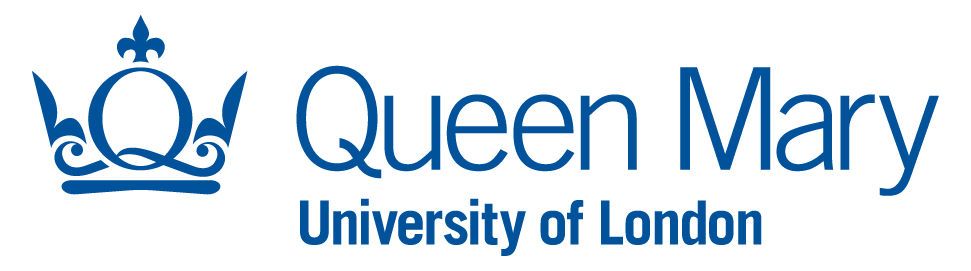 10 PM
WP2: GridCafé
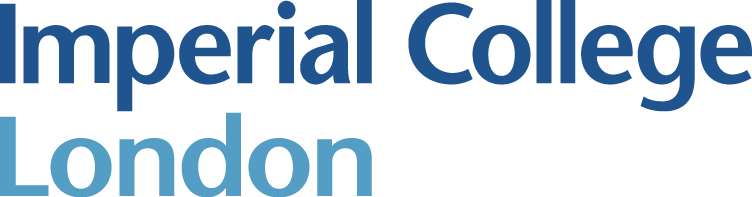 Task 2.1	GridCafé
	APO and CERN
Task 2.2	Real Time Monitor and GridGuide 	Imperial with APO, CERN and QMUL
Task 2.3	GridCast
	QMUL with APO and CERN
25 PM
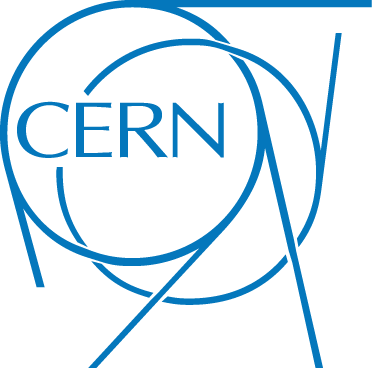 14 PM
PY2 Review, Sept. 2013
2
WP2 Objectives
Keep the GridCafé at the cutting edge of grid and e-Science dissemination byrefreshing the look and feel and keeping it constantly updated with new material,expanding the content to cover other forms of computing.

Explore interactive environments and new web tools to ensure that GridCafé andGridCast have impact on their audiences and are easy to use.

Update the GridCast website and expand the marketing of the GridCast site tothe grid and e-Infrastructure community and beyond.

Expand the GridGuide to cover more sites, improve its impact and develop further interactive functionality between the GridGuide and the Real Time Monitor.

Explore the continuation of the BELIEF Digital Library and support thee-concertation meetings.
PY2 Review, Sept. 2013
3
WP2 sites
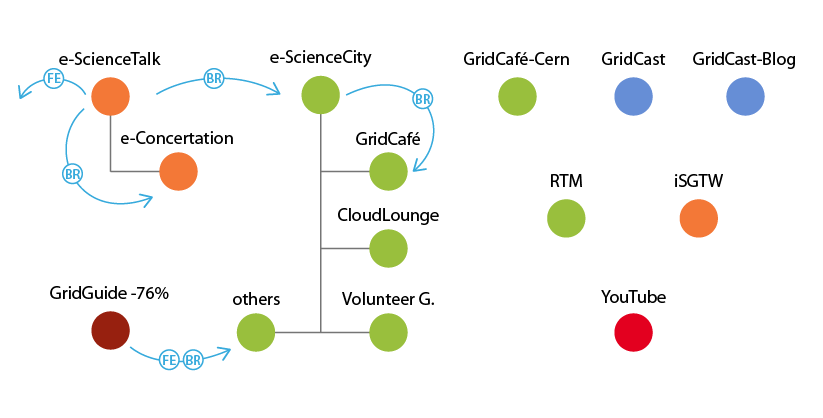 PY2 Review, Sept. 2013
4
WP2 Major achievements
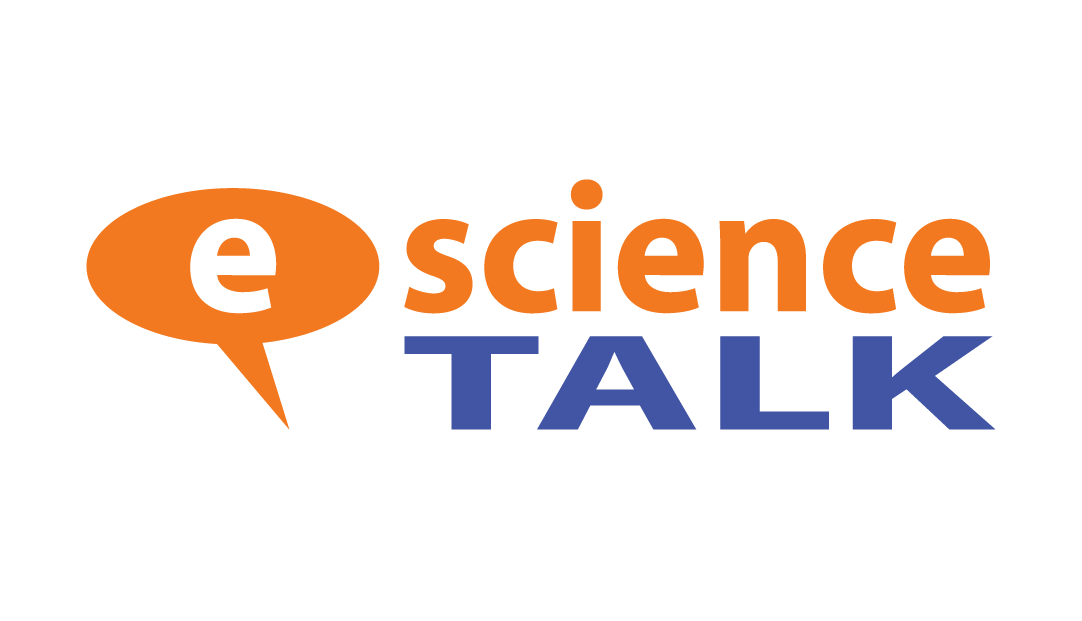 PY2 Review, Sept. 2013
5
e-ScienceTalk website
1
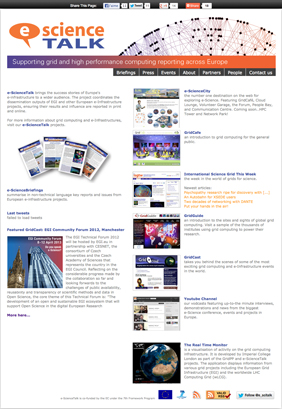 e-ScienceTalk is the project website;
it is designed to be a simple-to-use portal,
guiding people to our different websites.

It also gives access to a lot of the project's material such as e-ScienceBriefings (in PDF and HTML versions), posters, leaflets, and other documents produced since the beginning of the project.

New add :
1 - Improved Social media links
2 - New Event section
3 - Link to the new GridPort
4 - Improved link to YouTube channel
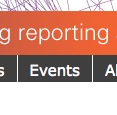 2
3
4
PY2 Review, Sept. 2013
6
e-ScienceTalk Event section
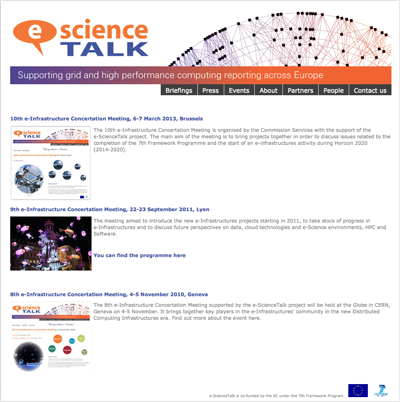 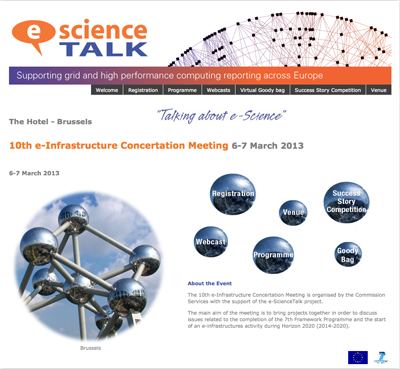 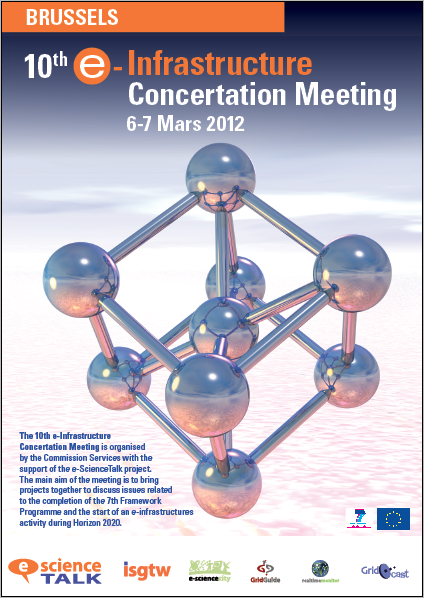 594 Unique visitors
2,415 Pages viewed
PY2 Review, Sept. 2013
7
e-ScienceTalk YouTube
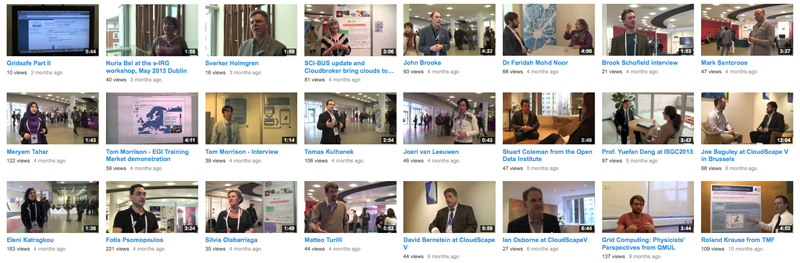 260 videos (+ 31)
140 Subscribers (+ 33)
245,044 video views (+ 31,764)
PY2 Review, Sept. 2013
8
e-ScienceTalk
What has been done?

Update of e-ScienceTalk portal web site
New Event section
Update of YouTube channel (+ 31 videos)
New sections in e-Science City (Data Park – Grid Port)
New content on virtual island
Grid Cast participation to ?? events
Regular update of GridCast blog
New guides added to the Grid Guide (+ 43)
RTM improvement
PY2 Review, Sept. 2013
9
WP2 Major achievements
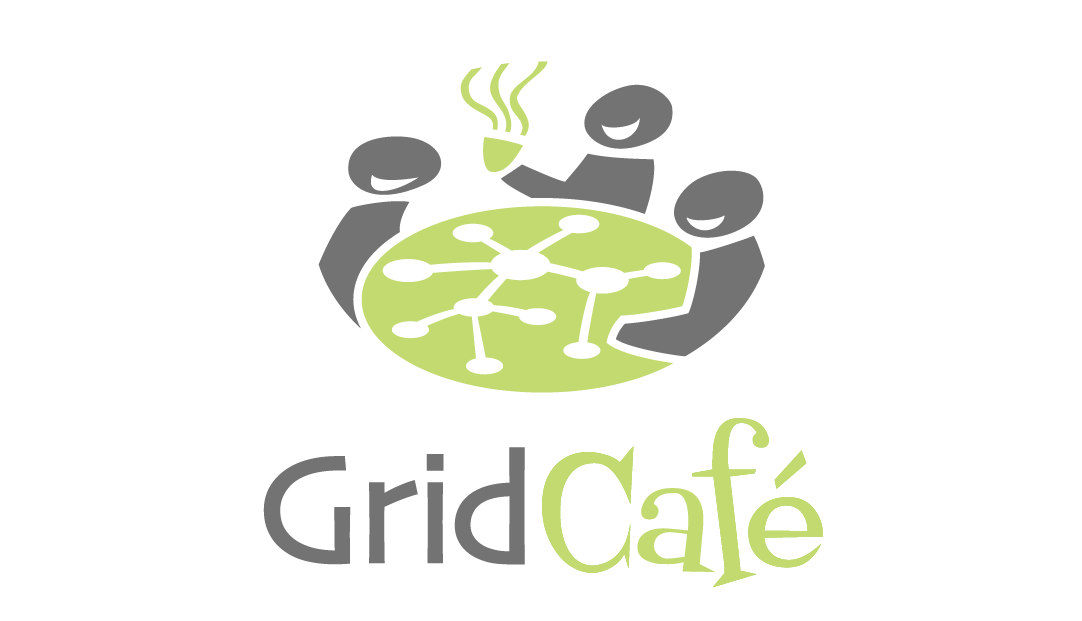 PY2 Review, Sept. 2013
10
e-ScienceCity concept
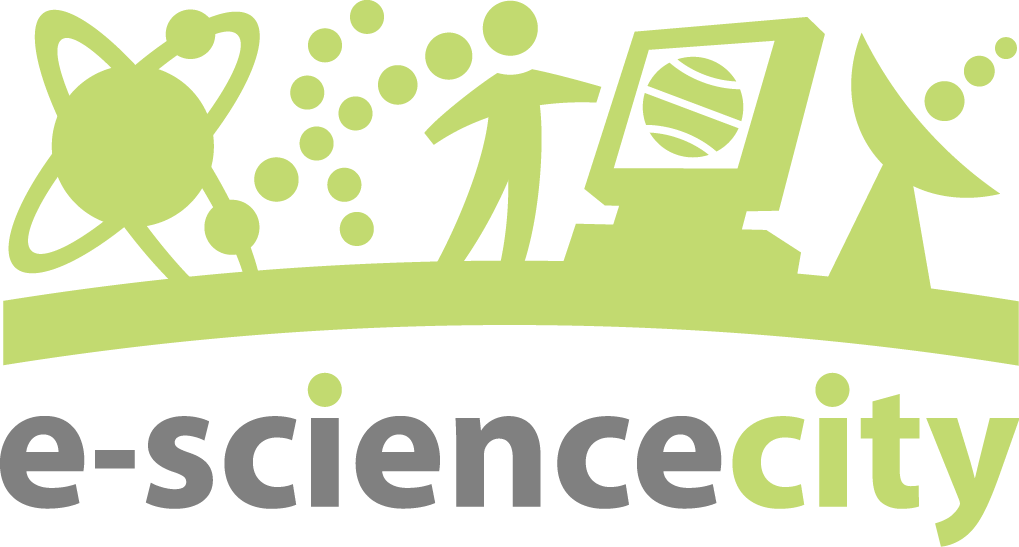 e-ScienceCity replace the Grid Café as the main web site.
Grid café become one of the section of the site like the other :
Cloud Lounge, Volunteer Garage, HPC Tower...

 In parallel a virtual e-ScienceCity is also available in a 3D virtual world hosted by New World Grid.

 e-ScienceCity was launched in September 2011, and has been updated during year 2 of the project. We continue to create new content and sections to populate the site (Network Park...).
PY2 Review, Sept. 2013
11
The evolution
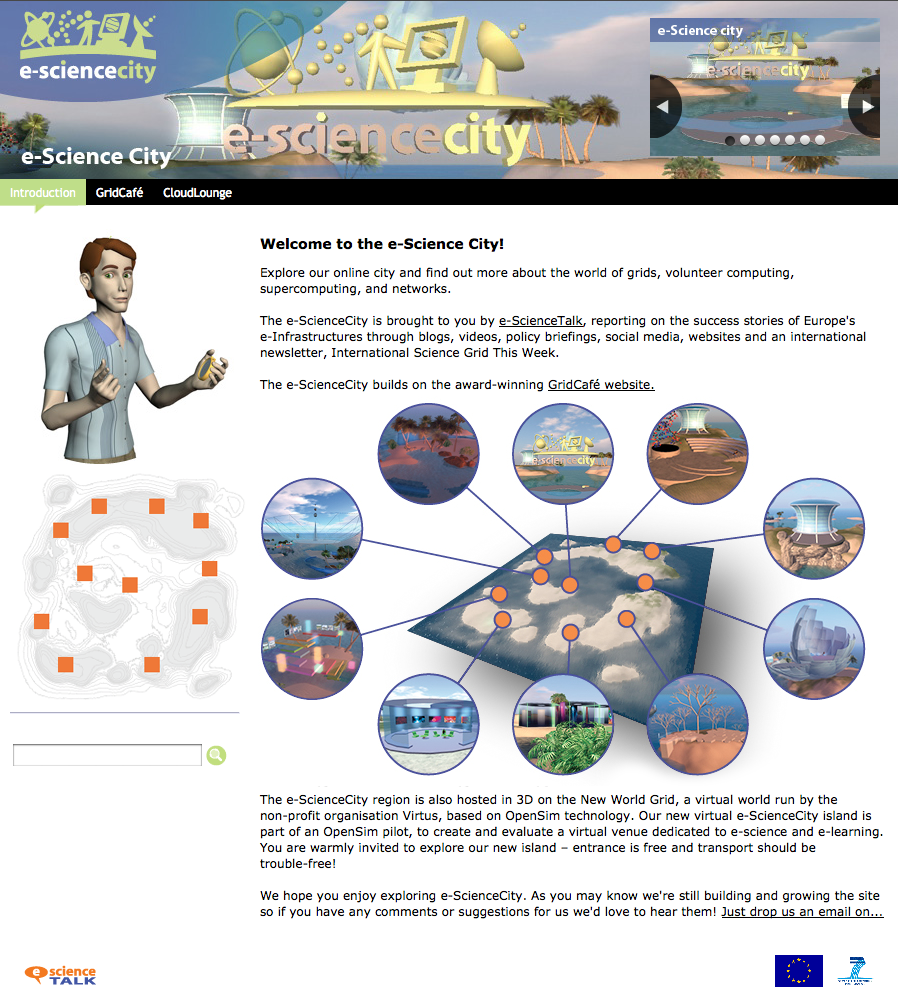 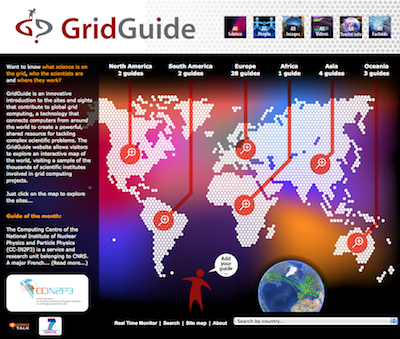 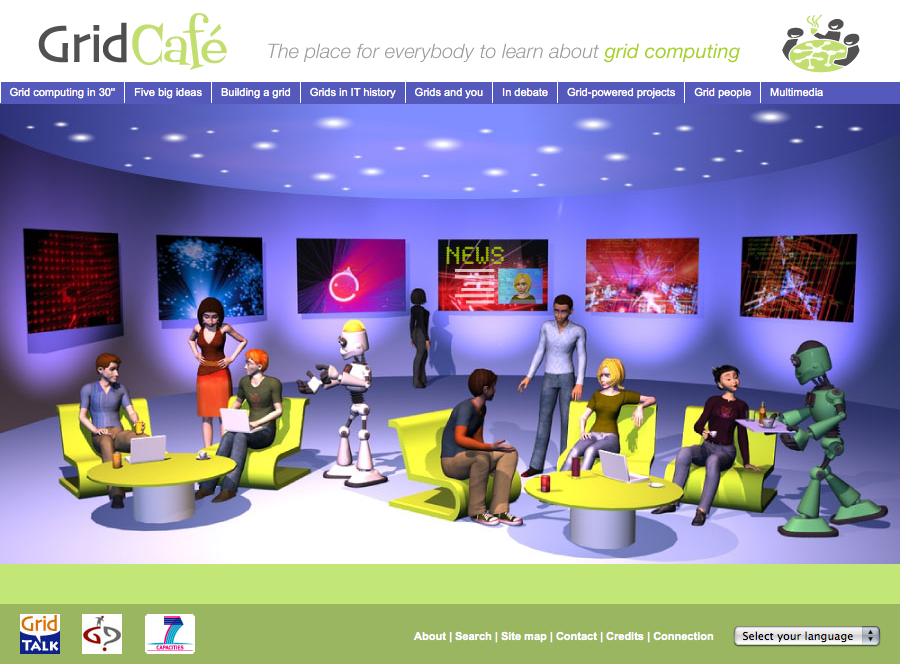 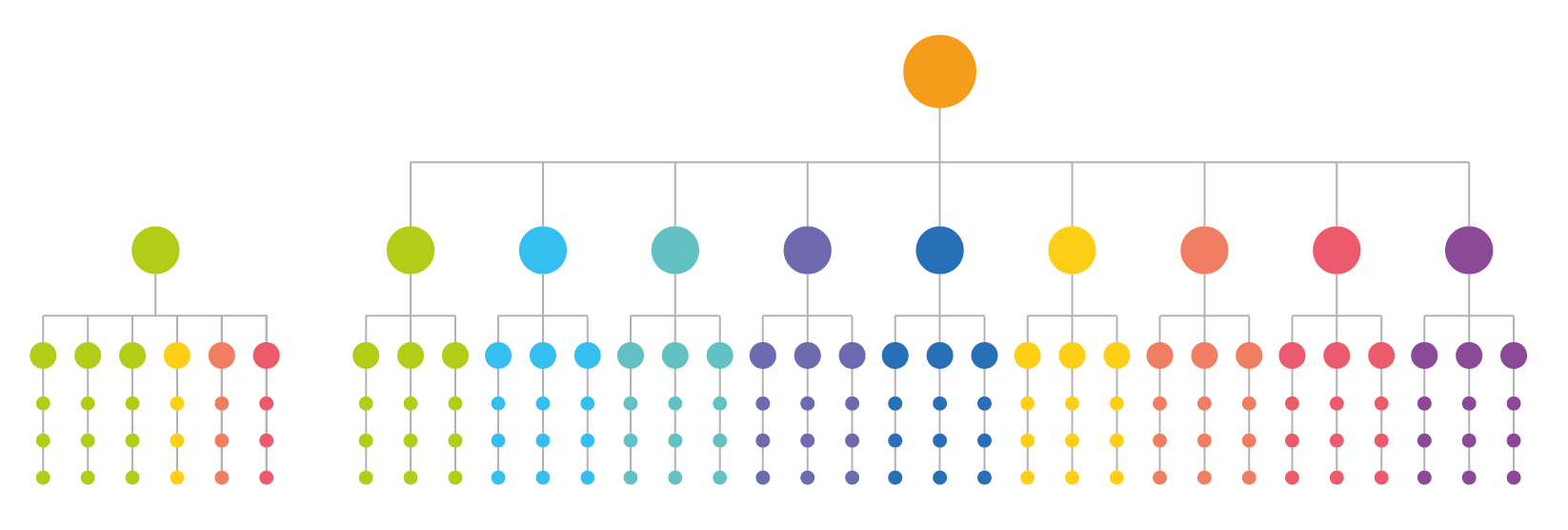 From Grid Café to e-ScienceCity
PY2 Review, Sept. 2013
12
e-ScienceCity website - 1
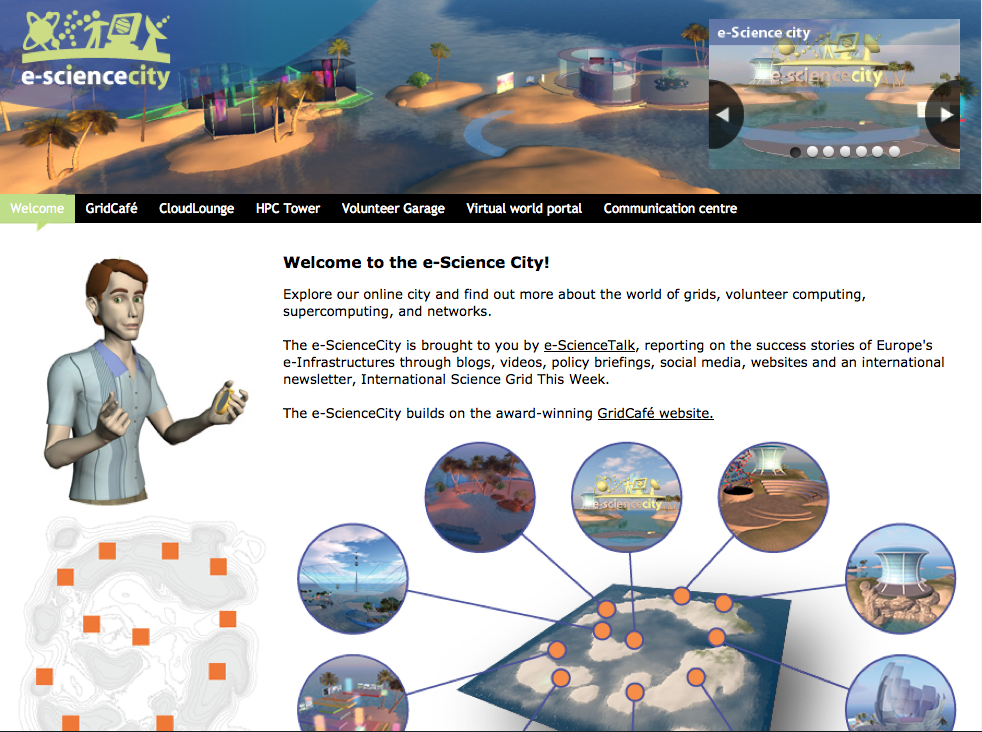 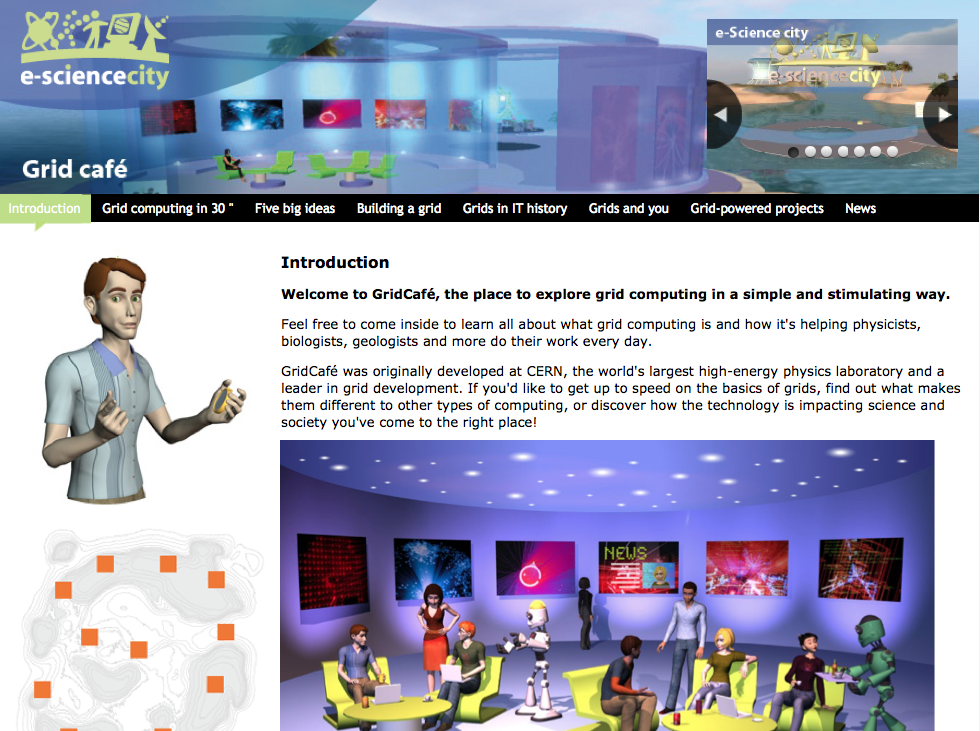 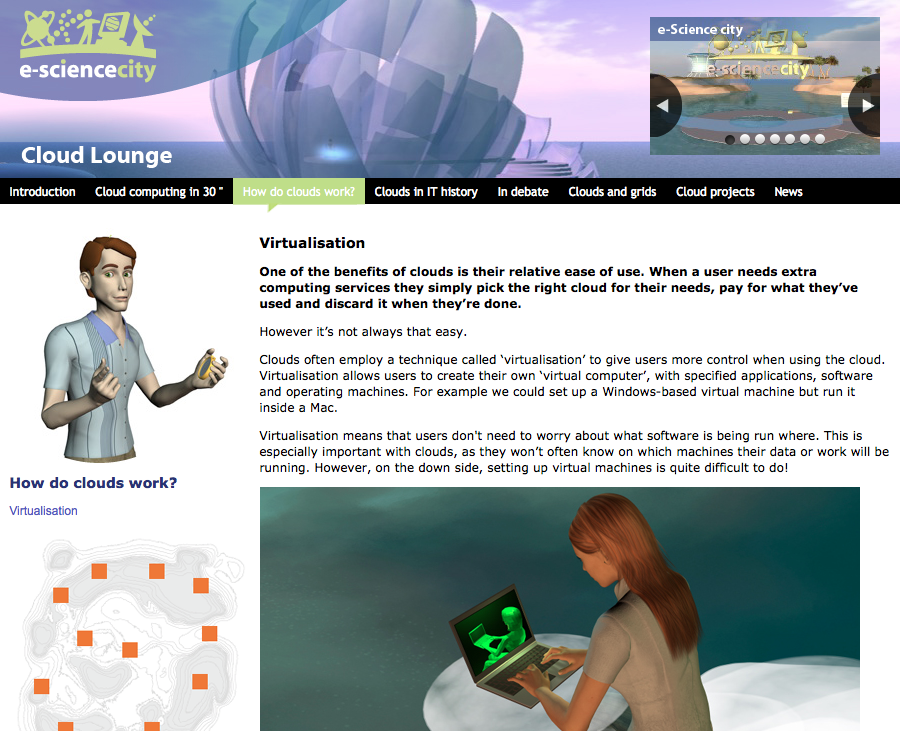 e-ScienceCity
GridCafé
Cloud Lounge
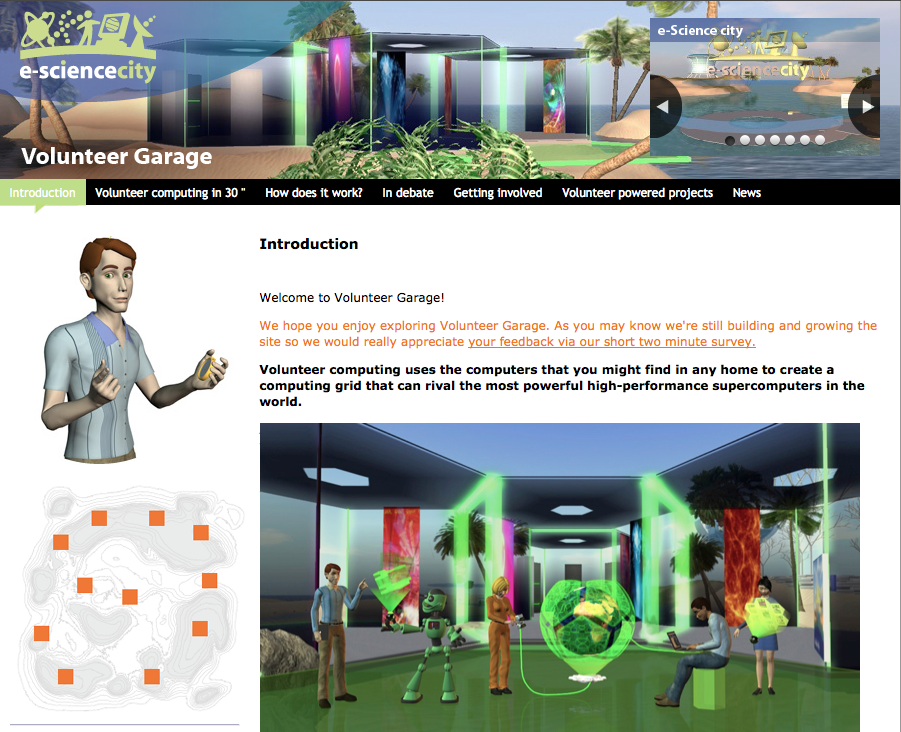 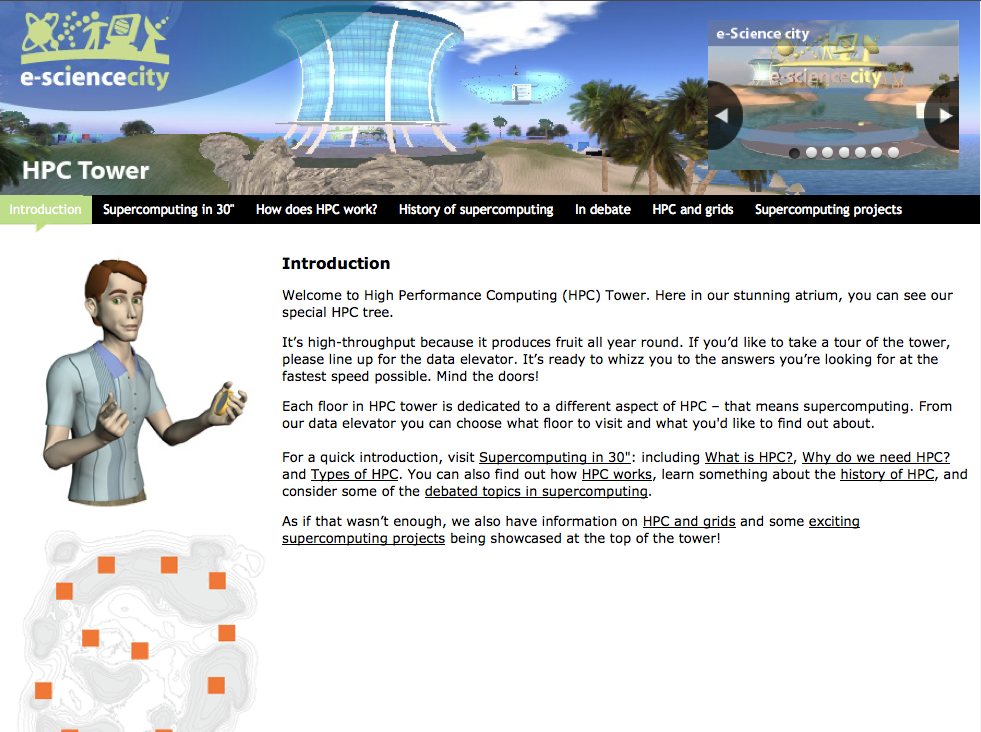 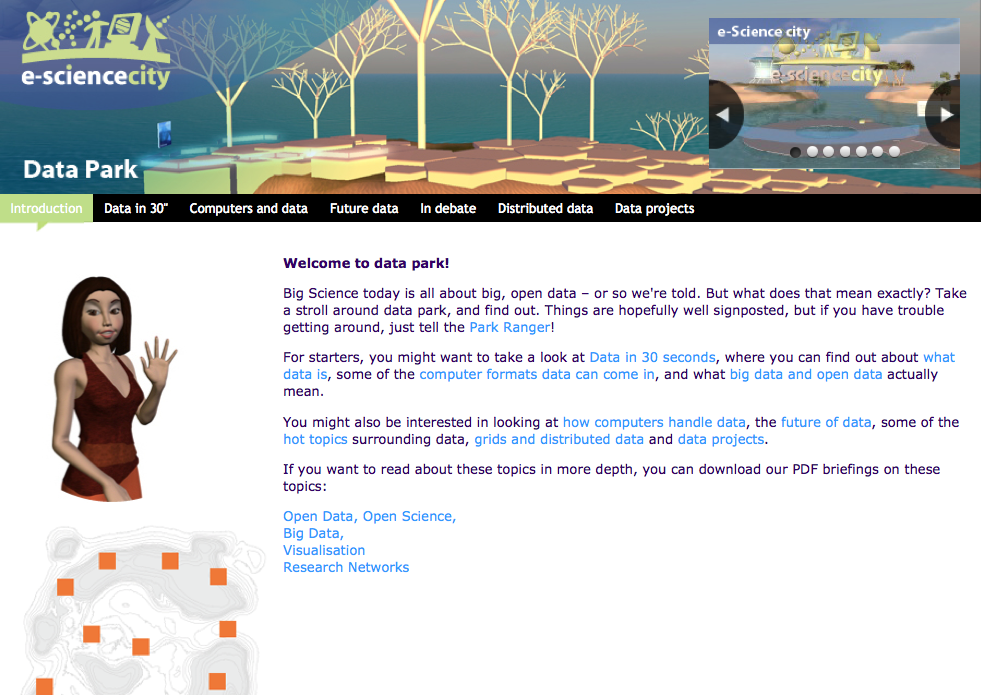 Volunteer Garage
HPC Tower
Data Park
PY2 Review, Sept. 2013
13
e-ScienceCity website - 2
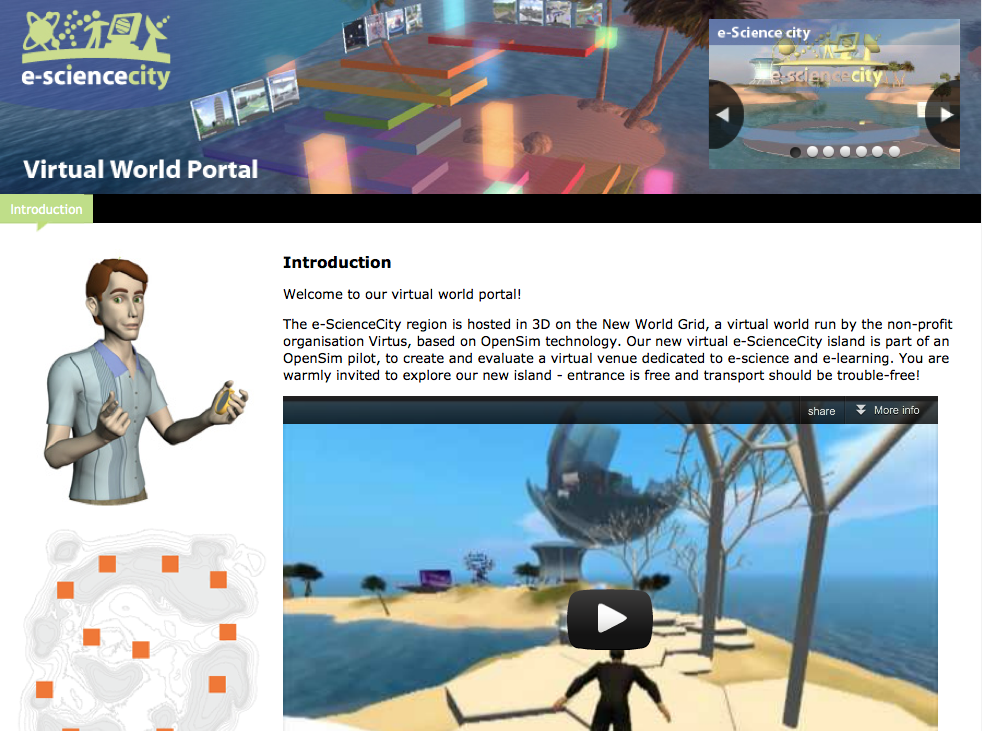 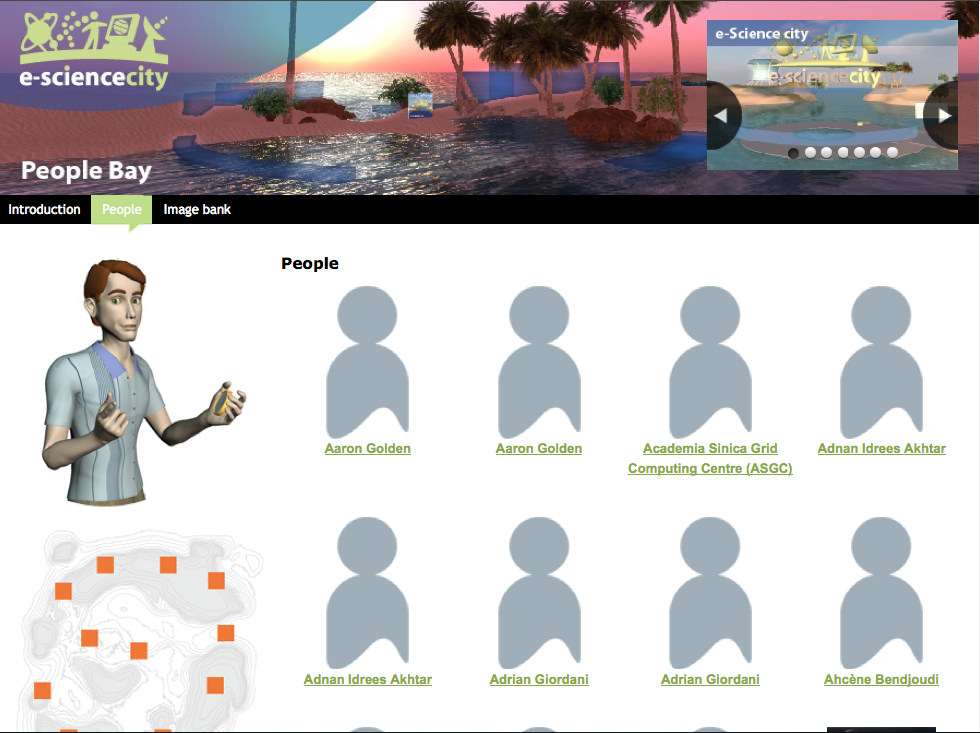 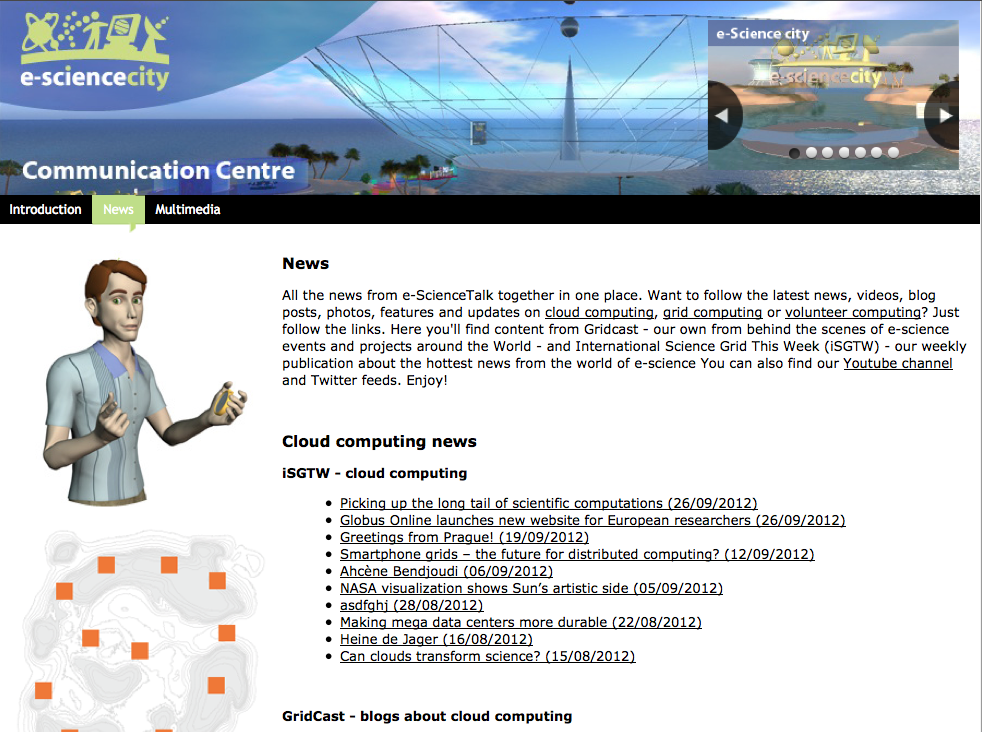 People Bay
Communication Centre
Virtual World Portal
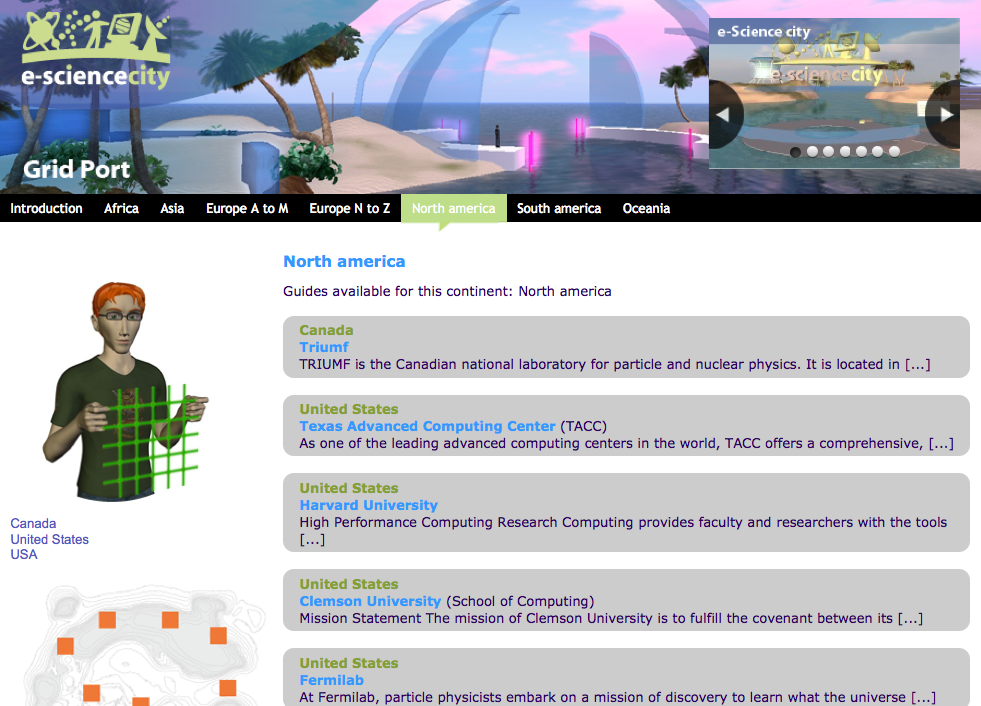 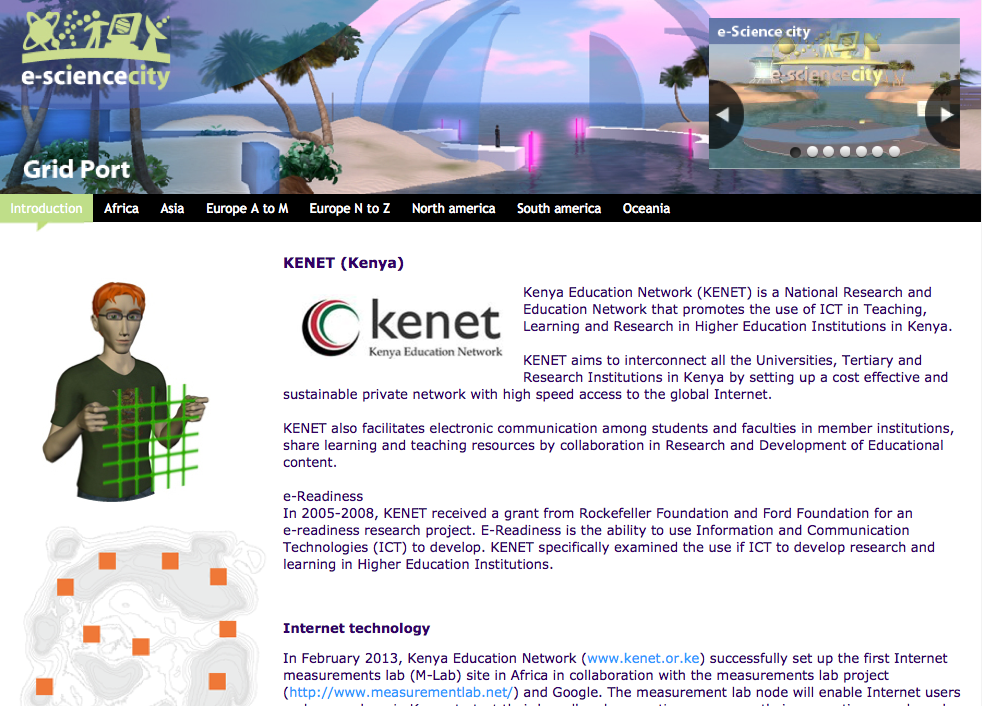 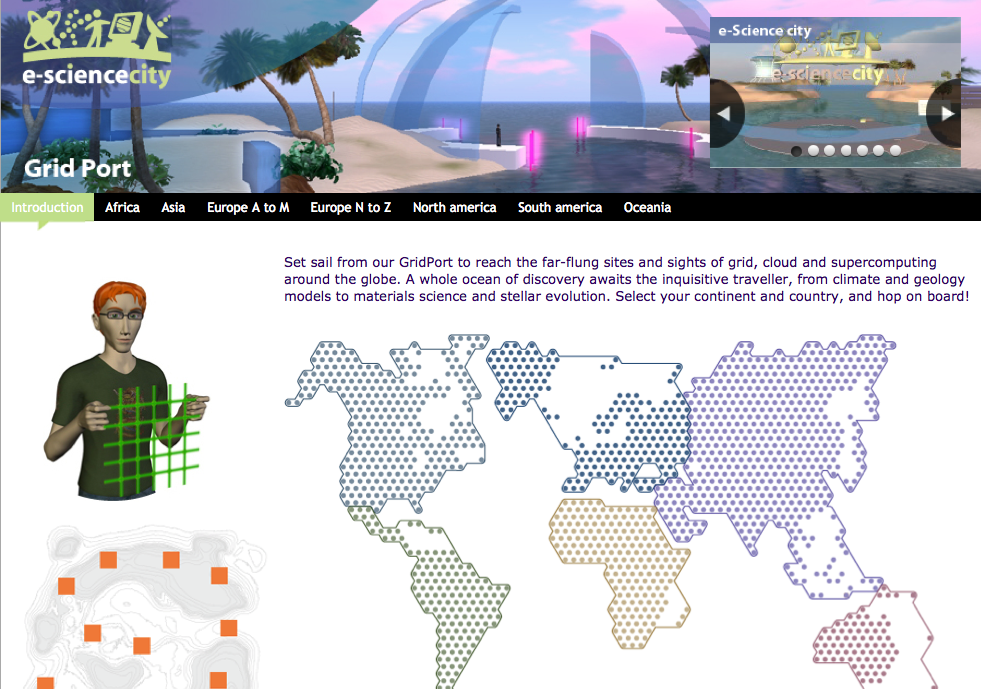 Grid Port
Grid Port - list
Grid Port - guide
PY2 Review, Sept. 2013
14
e-ScienceCity website - 3
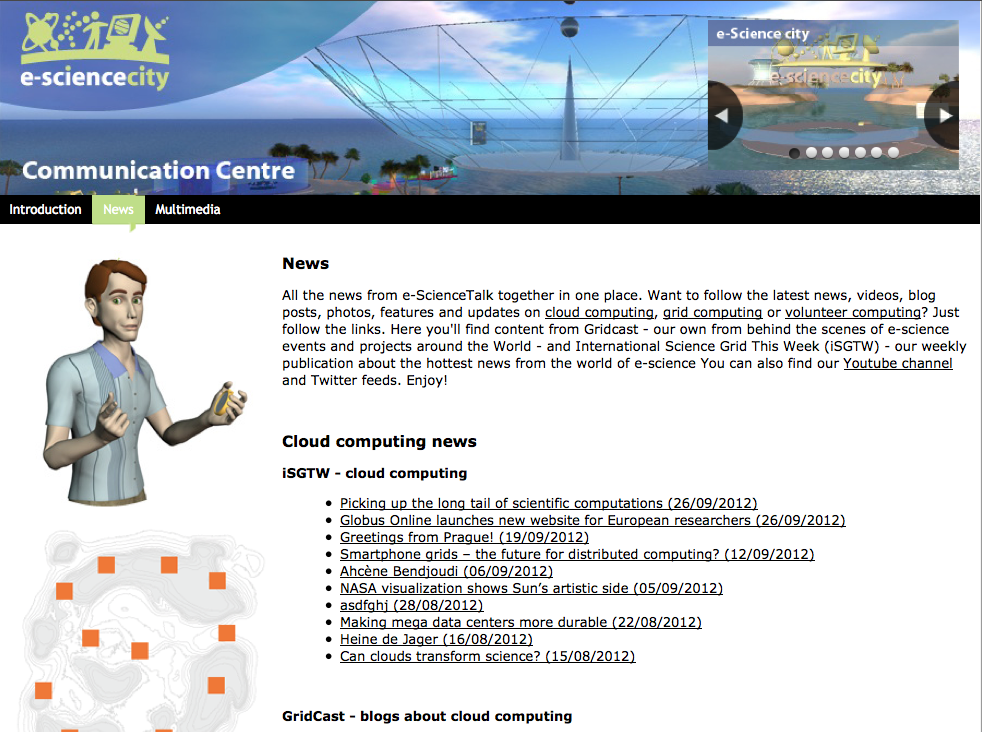 Total pages : 365 (+229)
GridCafé : 39 pages

 CloudLounge  : 21 pages

 Volunteer Garage : 31 pages

 HPC Tower : 35 pages

 Data Park : 25 pages

 Grid Port : 111 pages

 People Bay : 97 pages

 Virtual World portal : 1 page 

 Communication centre : 5 pages
Communication Centre
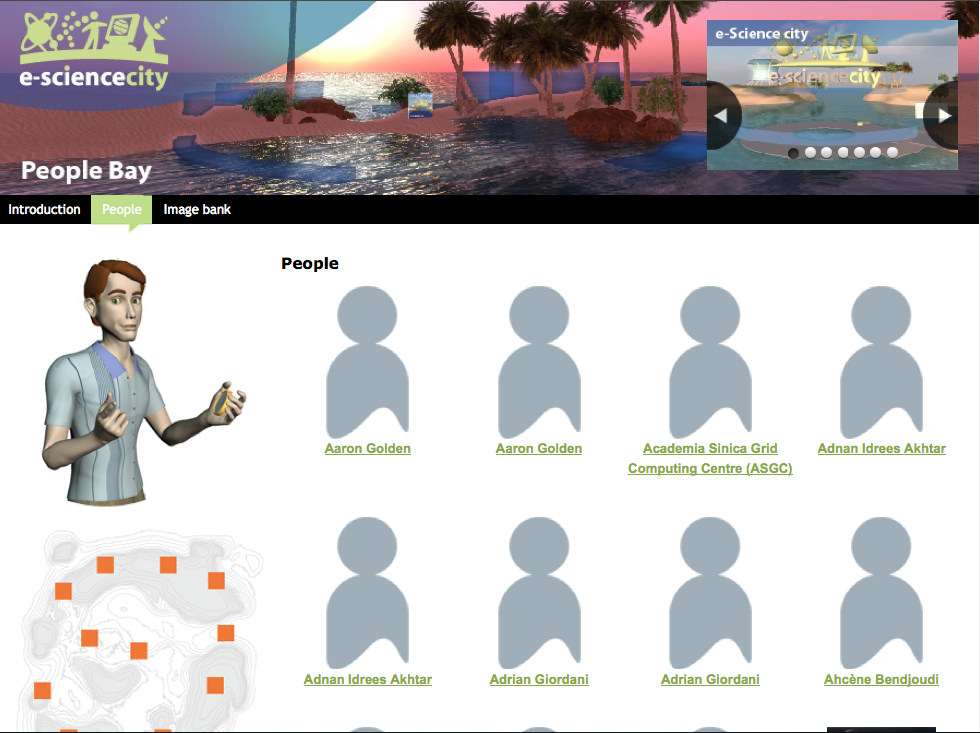 People Bay
PY2 Review, Sept. 2013
15
Virtual e-ScienceCity
General view of the virtual e-ScienceCity
with updated venues
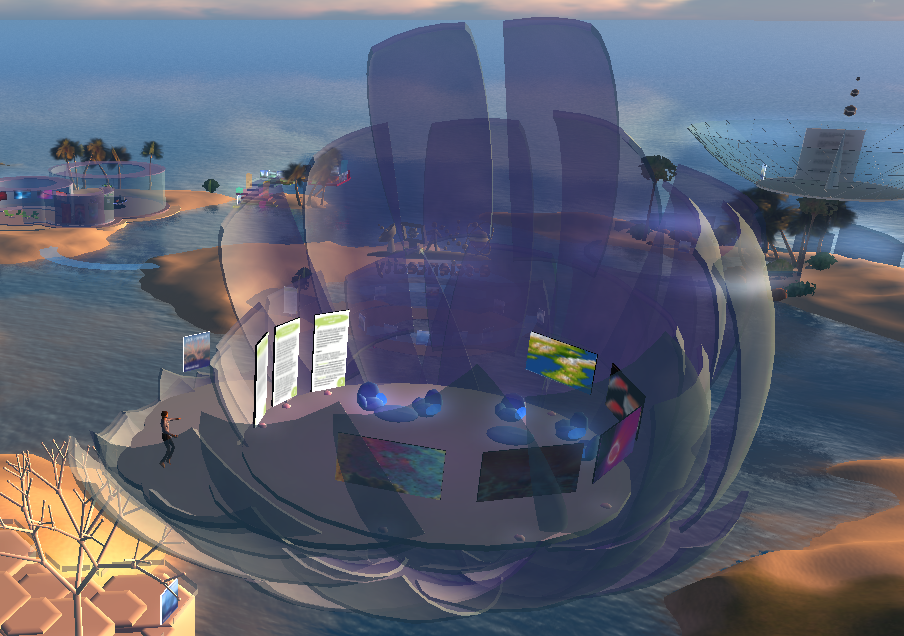 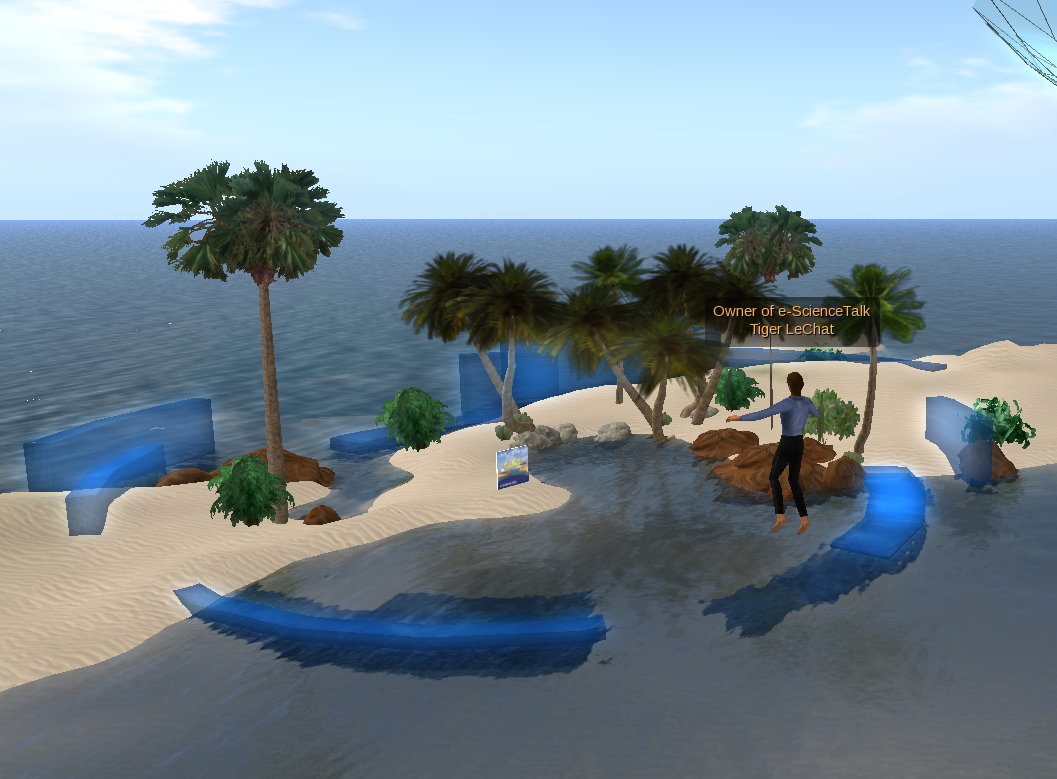 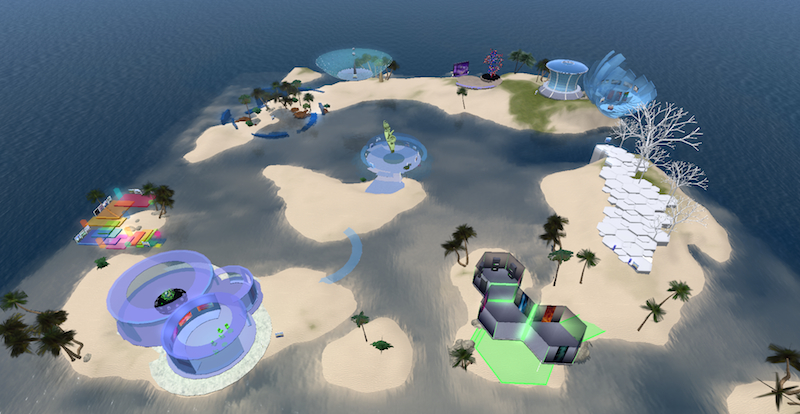 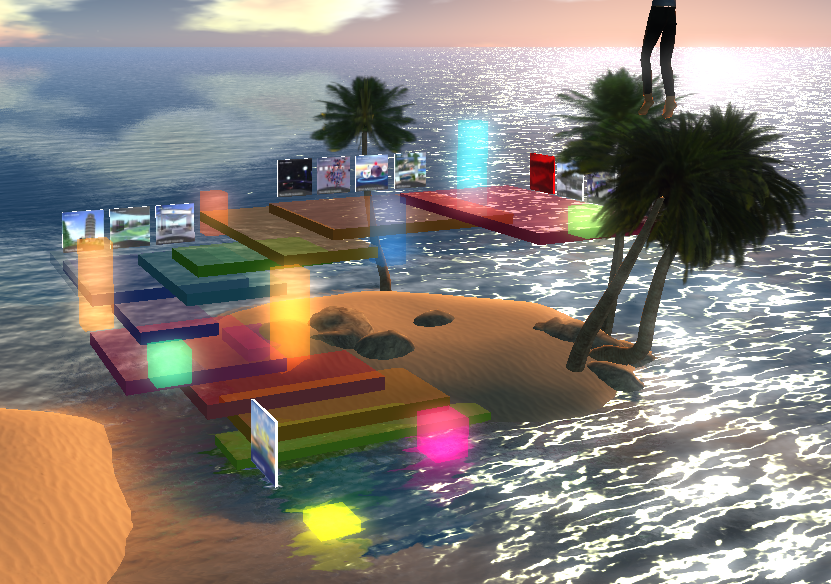 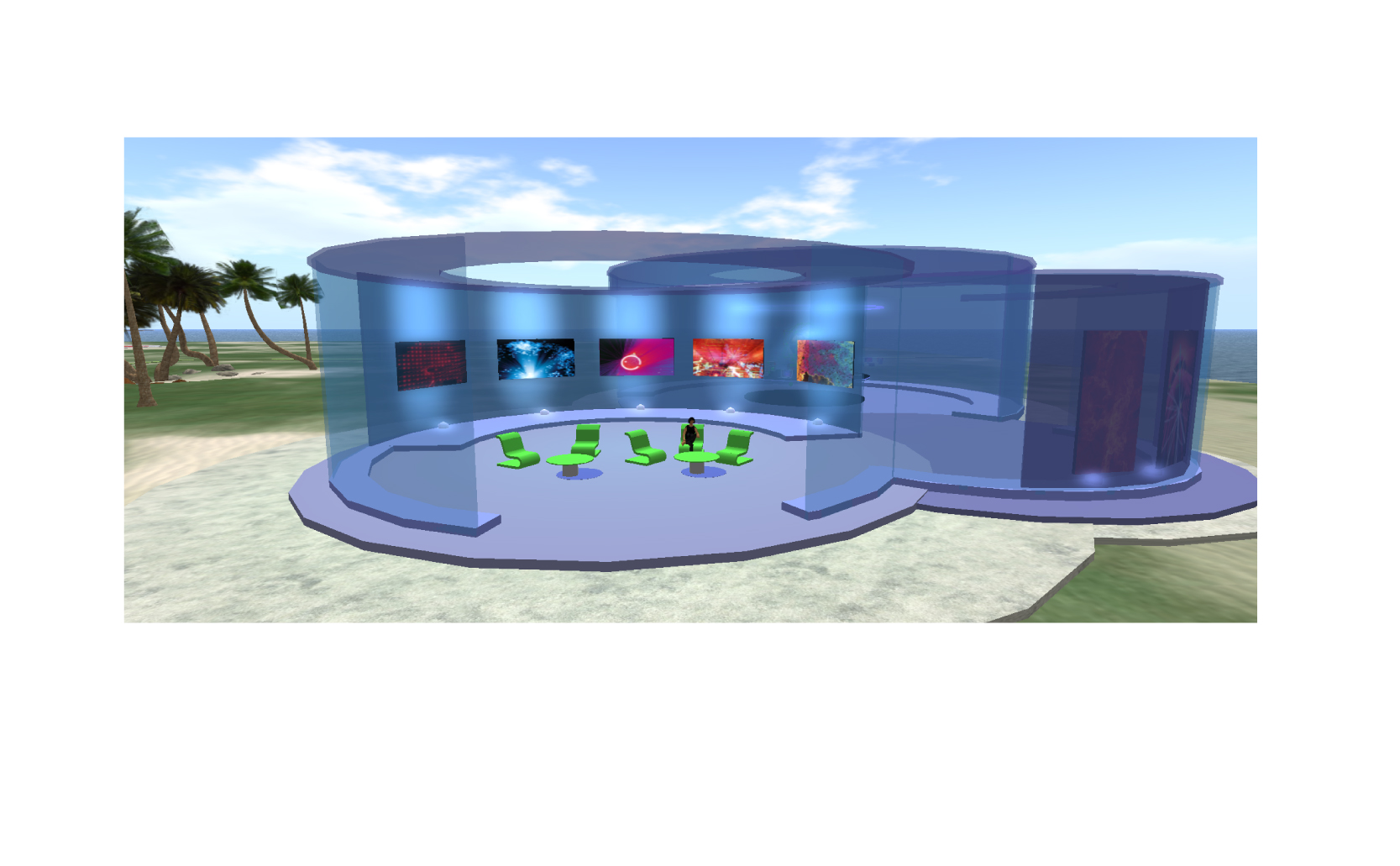 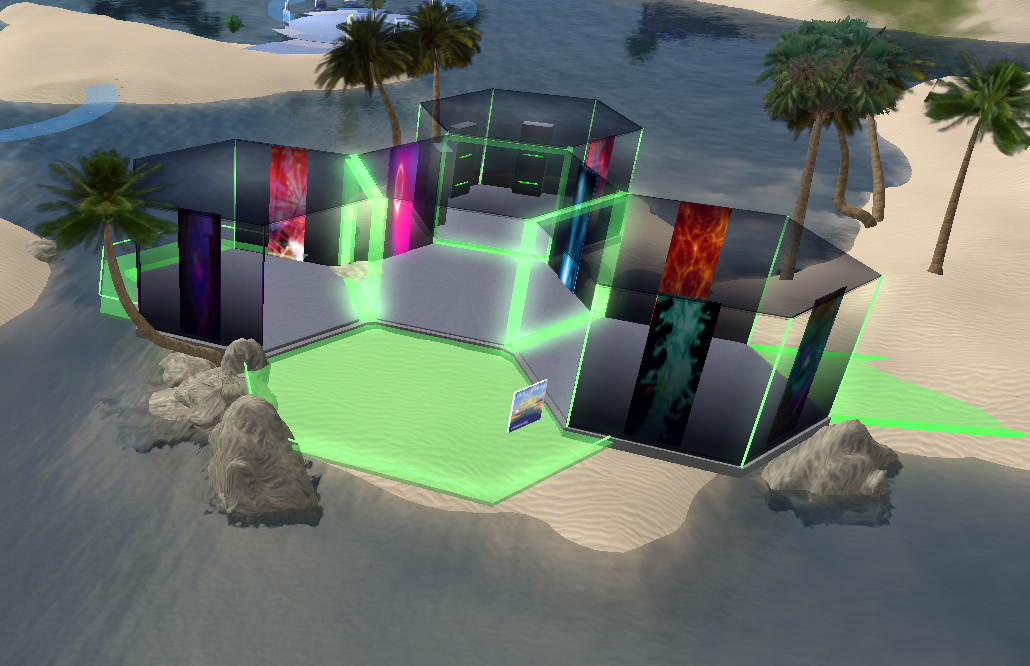 PY2 Review, Sept. 2013
16
CERN Web Fest with
CCC and Mozilla foundation
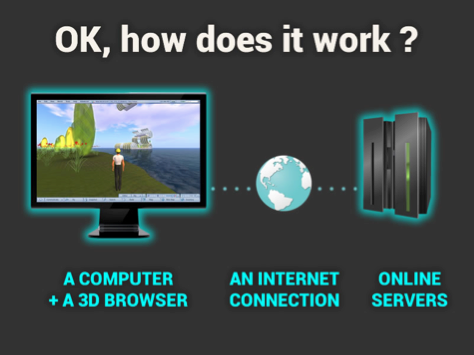 Virtual World promotion
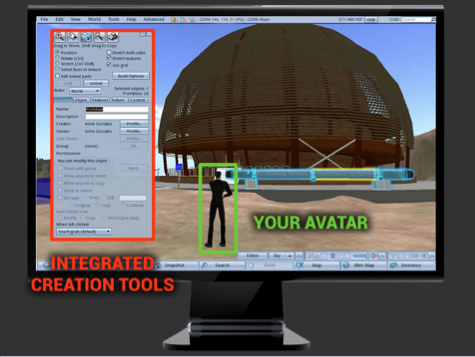 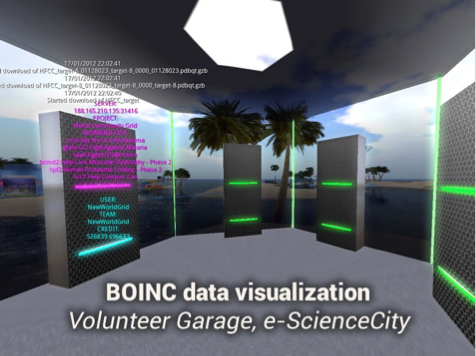 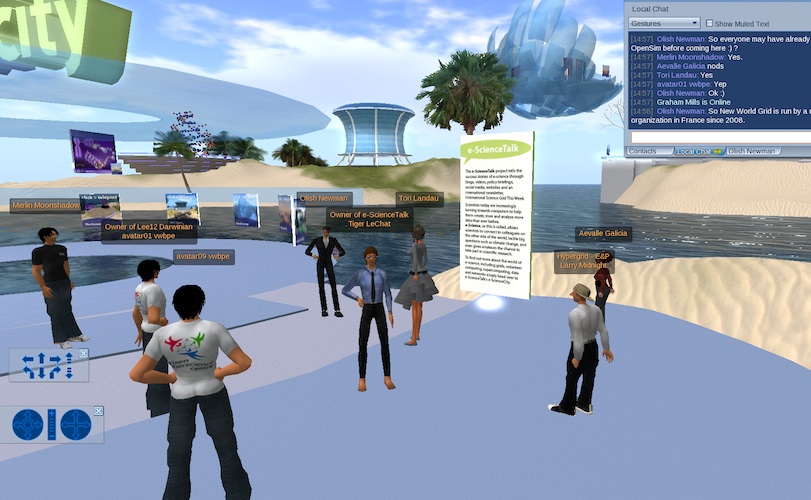 Pédagogie, Universités et Mondes Virtuels, Lyon, 23-24 May 2013

Le Centre Droit et Nouvelles Technologies de la Faculté de Droit de l'Université Jean Moulin Lyon 3 organise une série de colloques consacrés au droit dans les mondes virtuels.
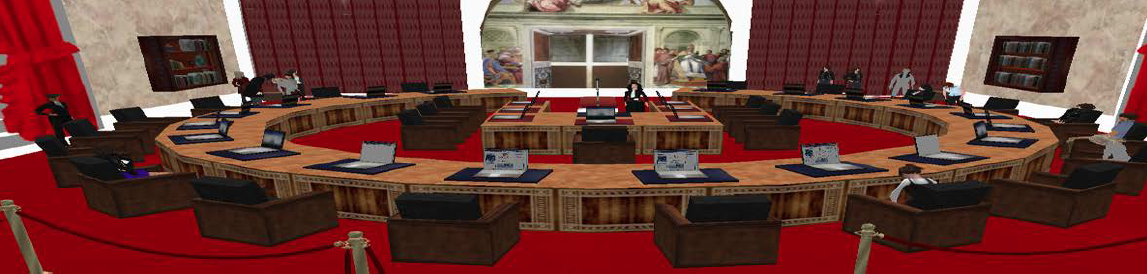 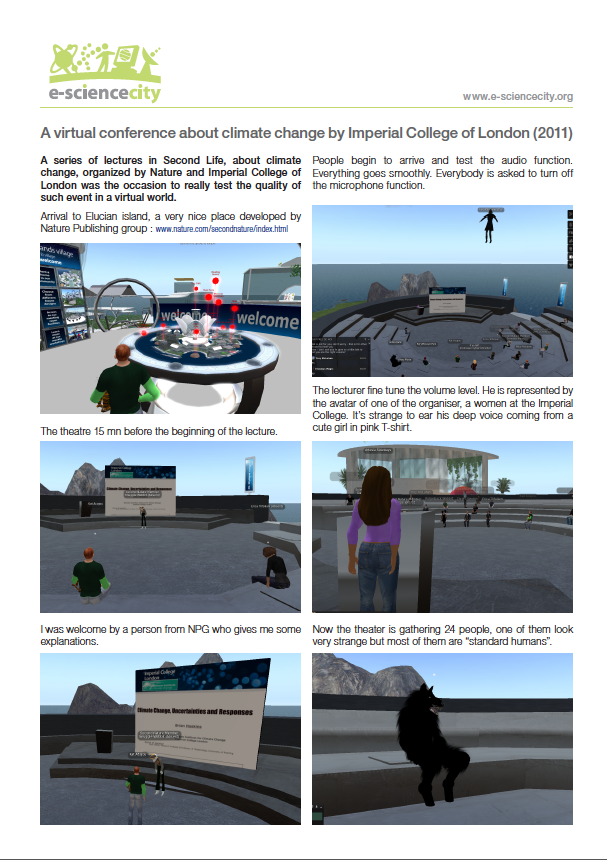 Virtual World Best Practice
in Education conference
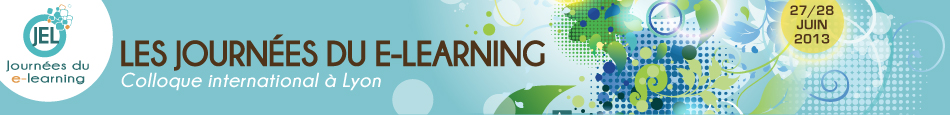 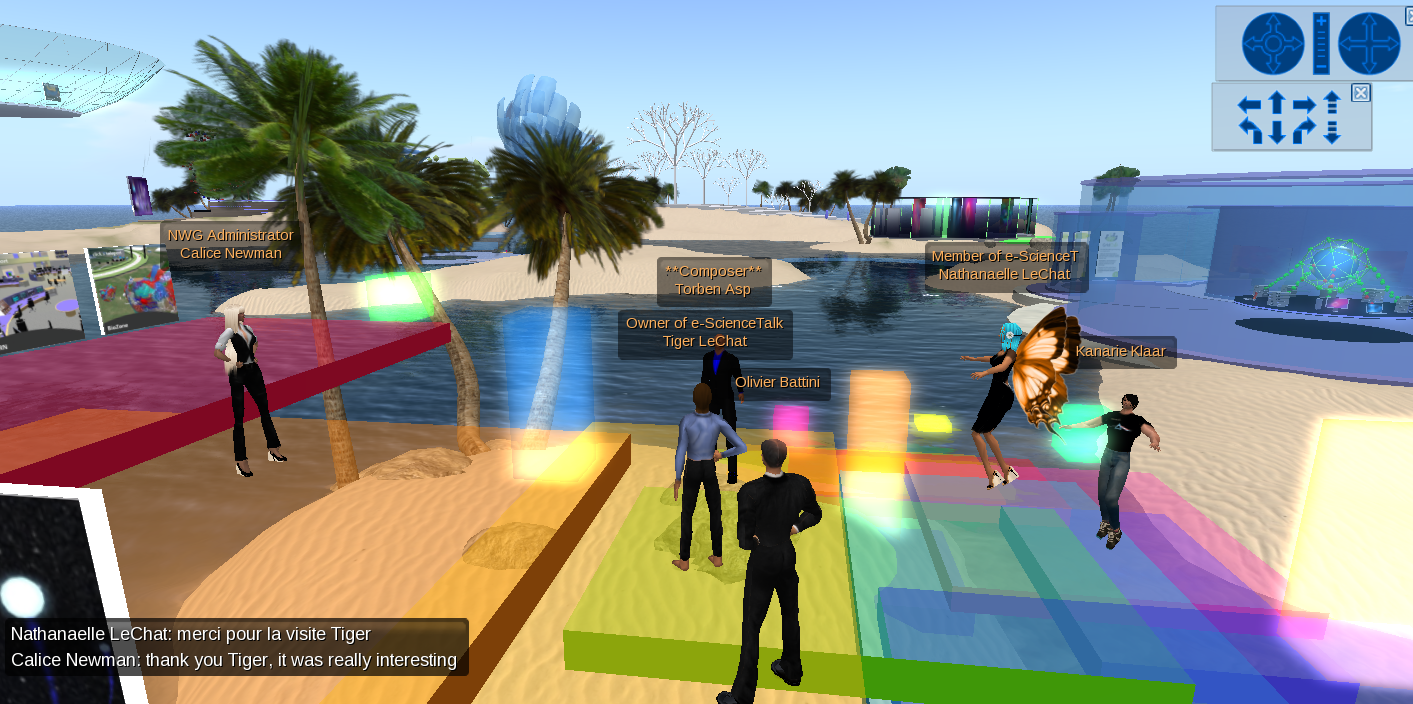 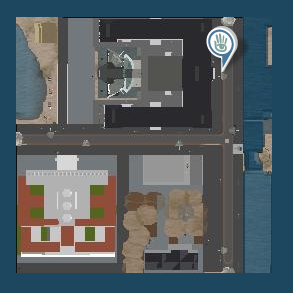 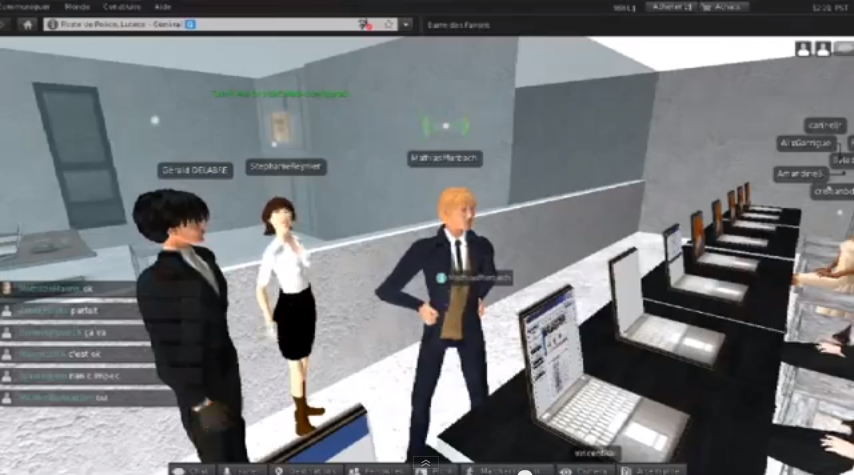 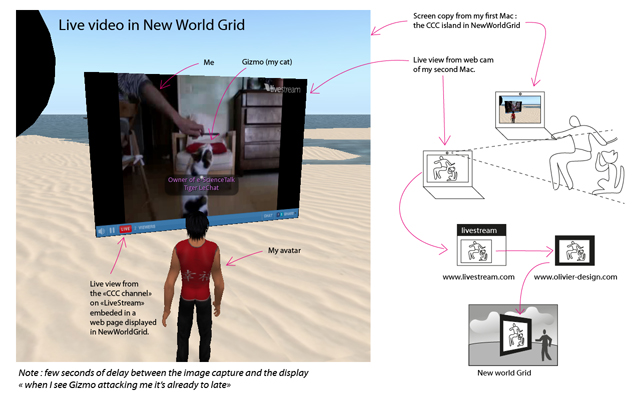 EJournée du
e-Learning,
 Lyon,
27-28 June 2013
New World Grid
OpenDay
Help, test and
tutorial about virtual world and OpenSim
PY2 Review, Sept. 2013
17
Virtual World linked projects
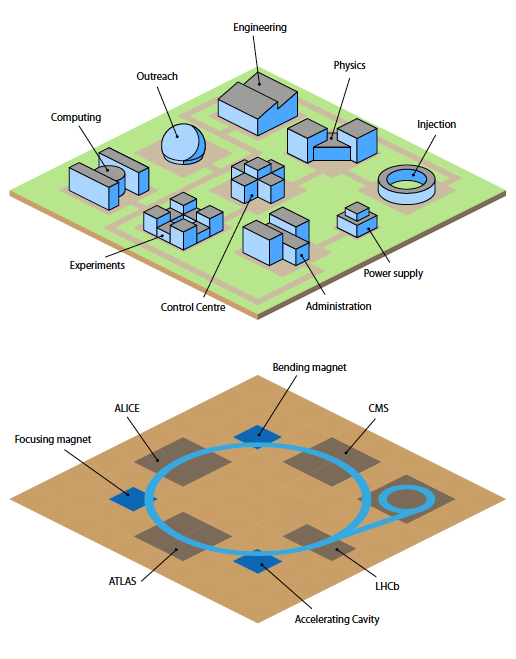 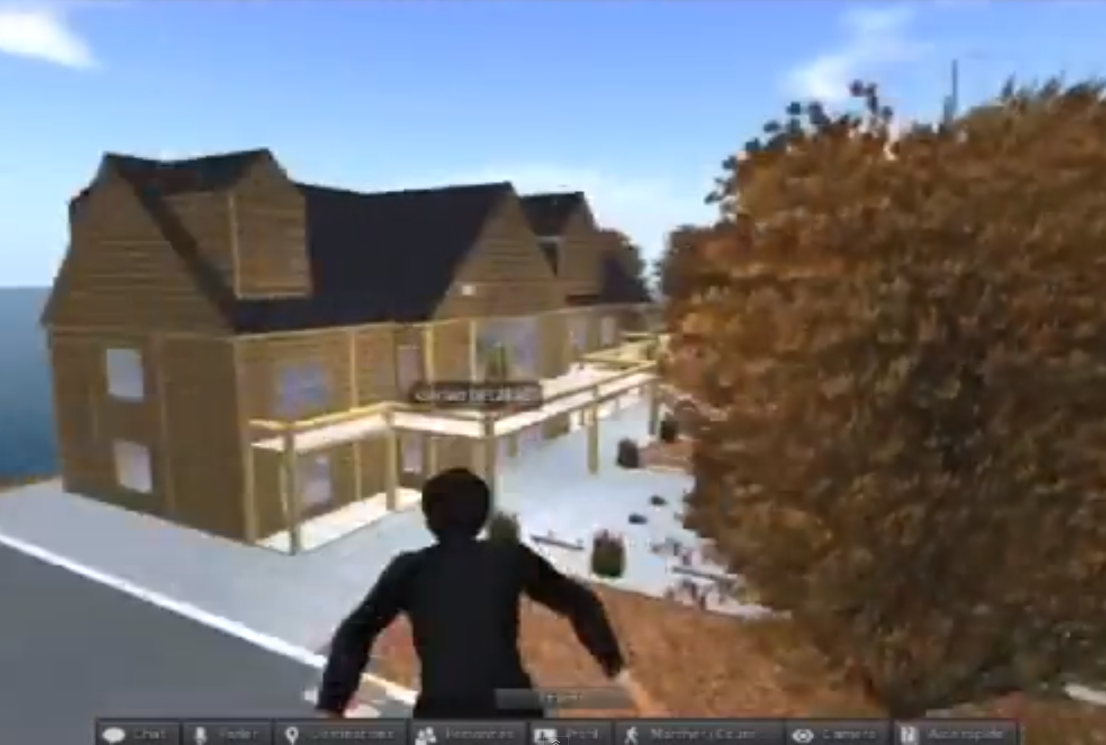 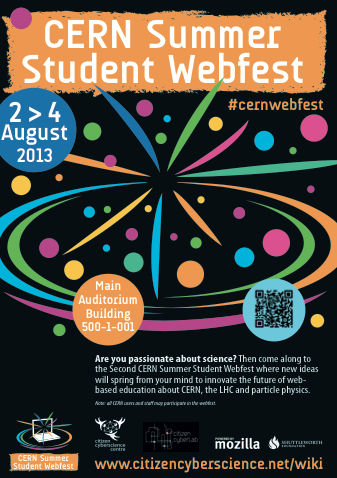 Possible future collaboration with a project of Virtual University.
- Open course
- MOOC
- serious game
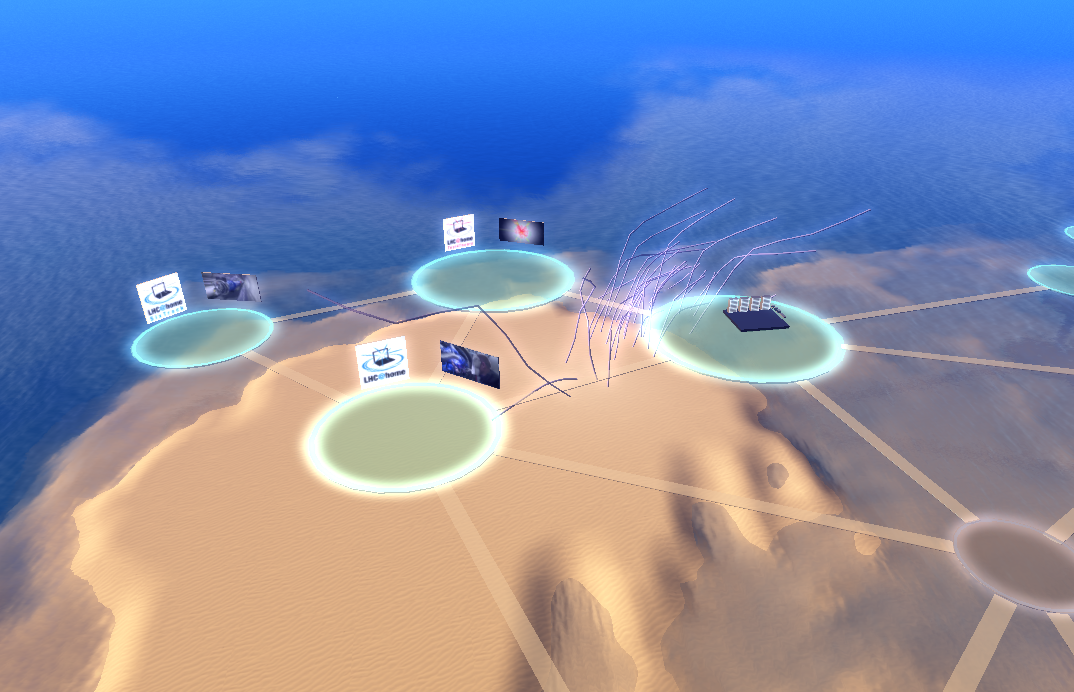 CCC project examples
for Volunteer Computing
PY2 Review, Oct 2012
18
WP2 Major achievements
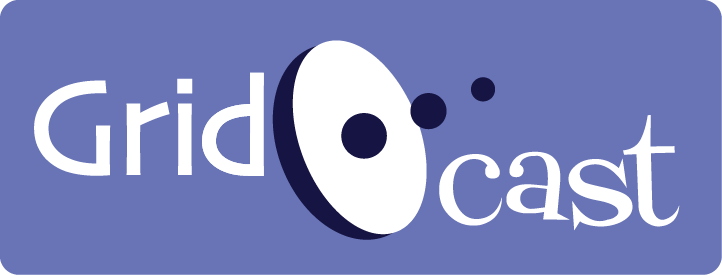 PY2 Review, Sept. 2013
19
[Speaker Notes: GridCasts]
Grid Cast - 1
GridCasts are blogs from major grid computing conferences, taking readers behind the scenes of these events. e-ScienceTalk has held 16 GridCasts in total:
EGI Technical Forum 2012, Prague
 eChallenges 2012, Lisbon
 EUDAT Annual meeting, Barcelona
 eIRG meeting, Amsterdam
 CloudScape V, Brusssels
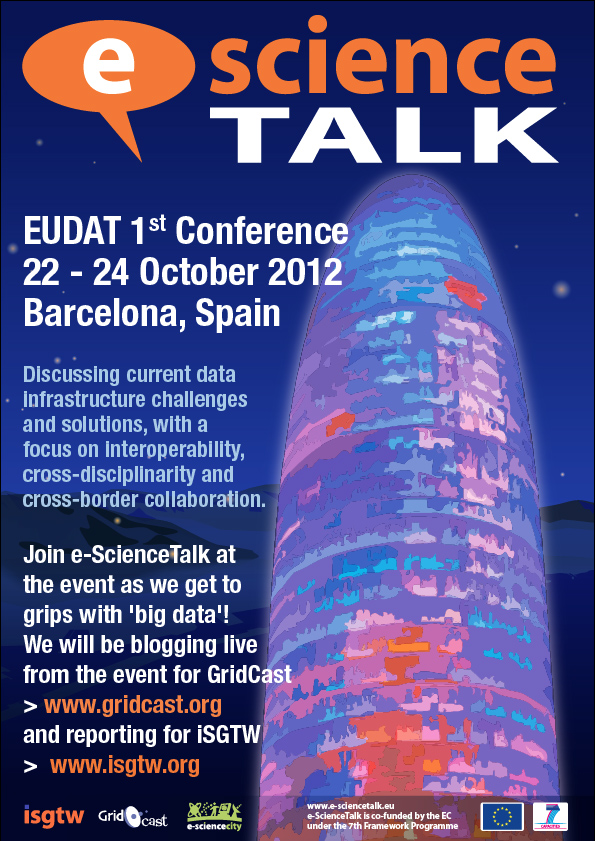 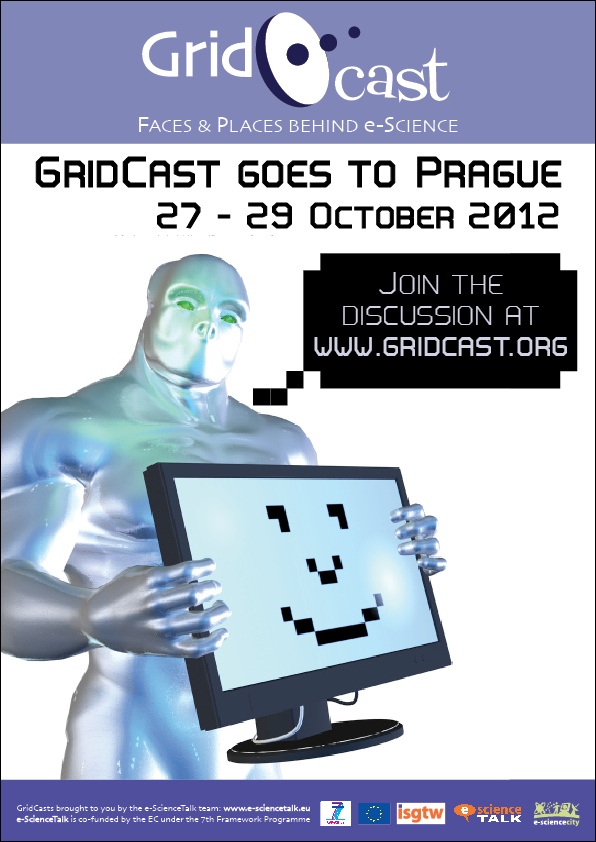 PY2 Review, Sept. 2013
20
[Speaker Notes: GridCasts]
Grid Cast - 2
10th e-Infrastructure Concertation meeting, Brussels
 International Symposium on Grids and Cloud 2013, Taipei
 EGI Community Forum 2013, Manchester
 5th CAPRI Evaluation Meeting, Utrecht
 e-IRG workshop, Dublin
 ISC’13, Leipzig
 XSEDE’13, San Diego
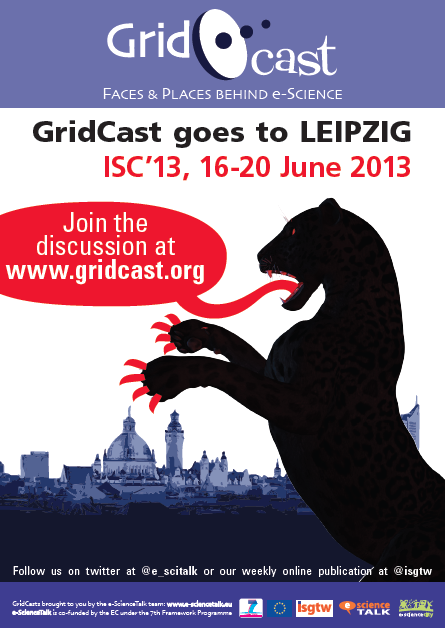 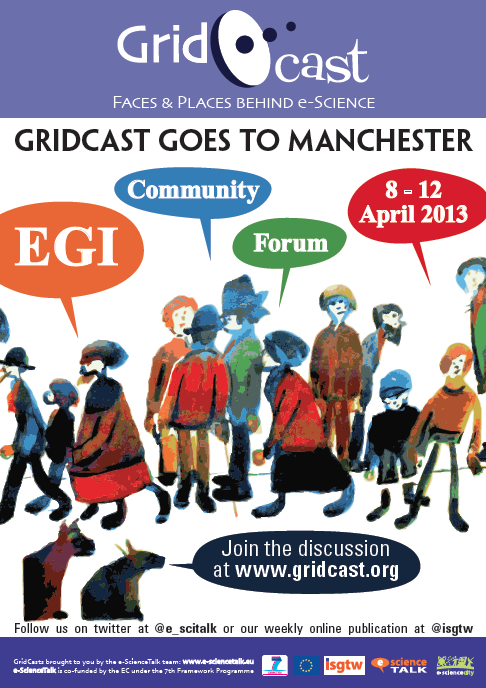 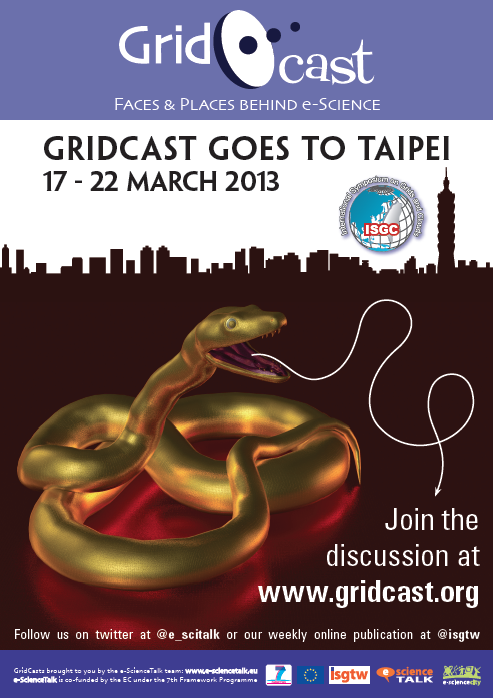 PY2 Review, Sept. 2013
21
[Speaker Notes: GridCasts]
WP2 Major achievements
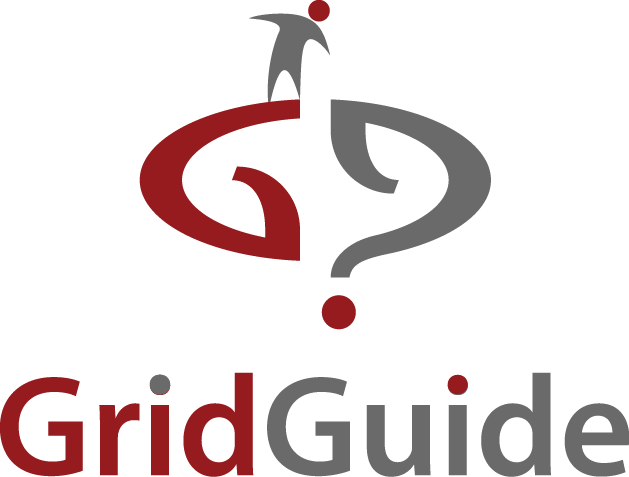 PY2 Review, Sept. 2013
22
[Speaker Notes: GridCasts]
Grid Guide
GridGuide shows the sites and sights of grid computing. Users can view a sample of the sites worldwide that use the grid, introducing the scientists, the science and their institutions.
In total, 102 guides are currently available worldwide.
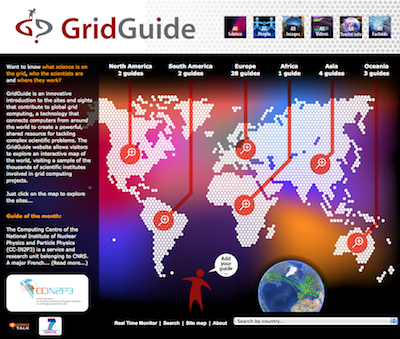 43 new guides (sites) have beenadded, with new content.
North America : 21 (+11)
 South America : 5 (+1)
 Europe : 53 (+ 17)
 Africa : 7 (+6)
 Asia : 11 (+6)
 Oceania : 5 (+2)
Link to Grid Port
PY2 Review, Oct 2012
23
Grid Guide evolution
The e-ScienceGuide is still available
but an updated version is now available
as a new section in e-ScienceCity.

The related virtual venue is under
construction in the virtual e-ScienceCity
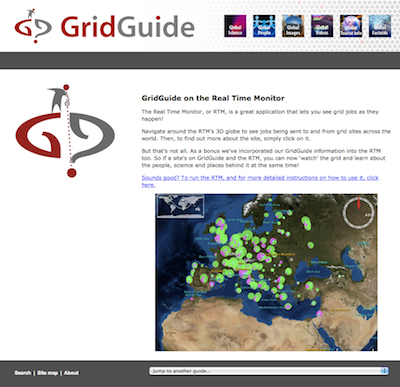 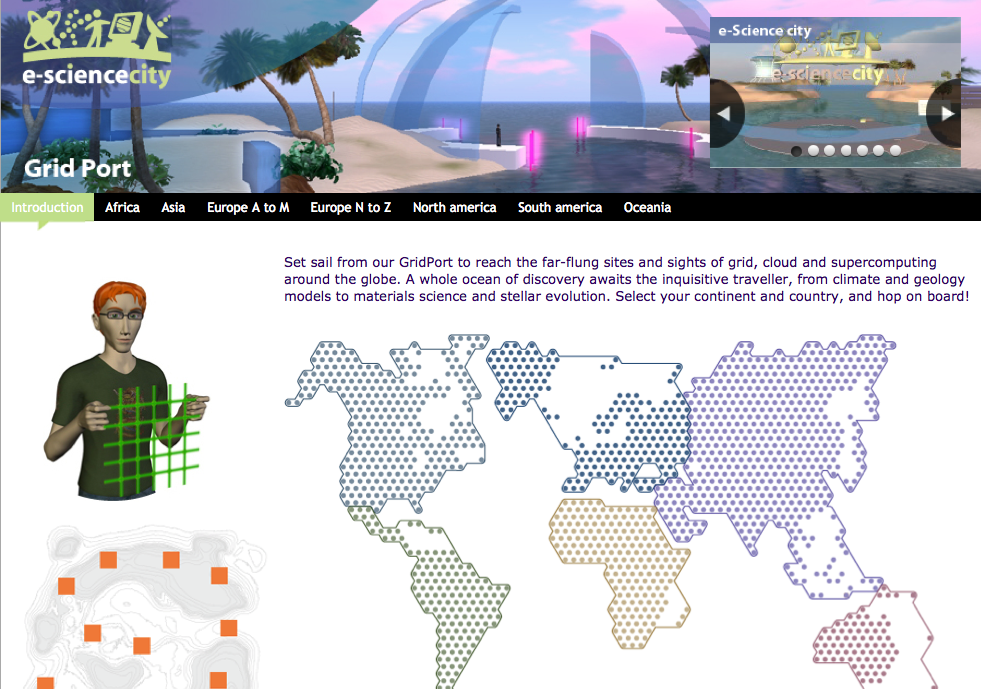 Since mid-june
468 page views
345 unique visitors
1:03 min. 
75% bounce rate but 29% exit
PY2 Review, Oct 2012
24
WP2 Major achievements
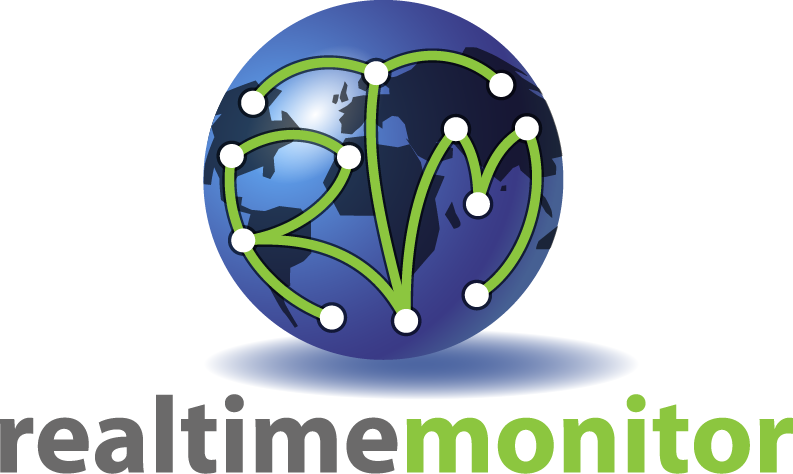 PY2 Review, Oct 2012
25
[Speaker Notes: GridCasts]
Real Time Monitor
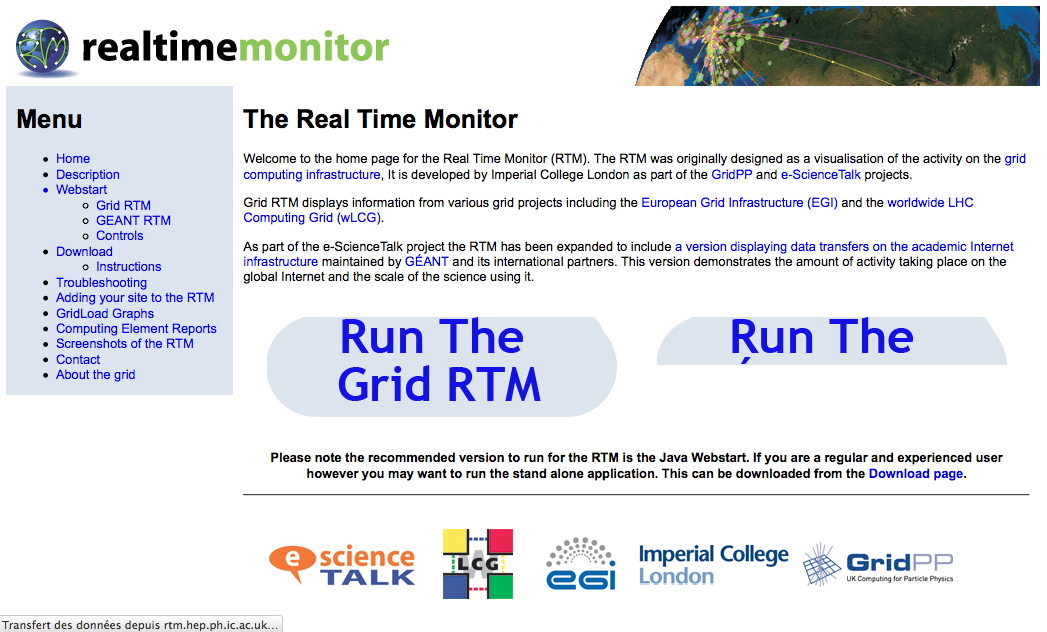 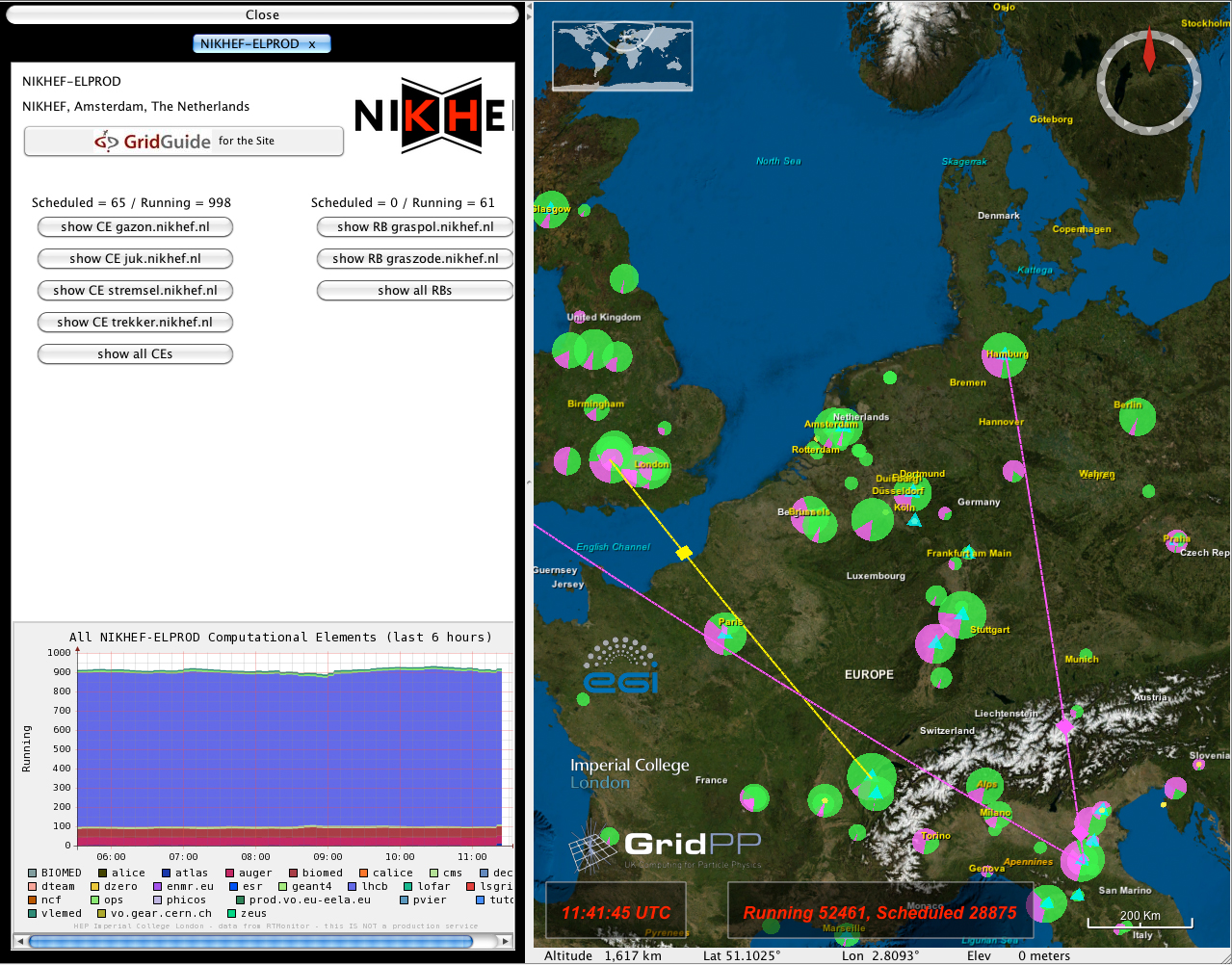 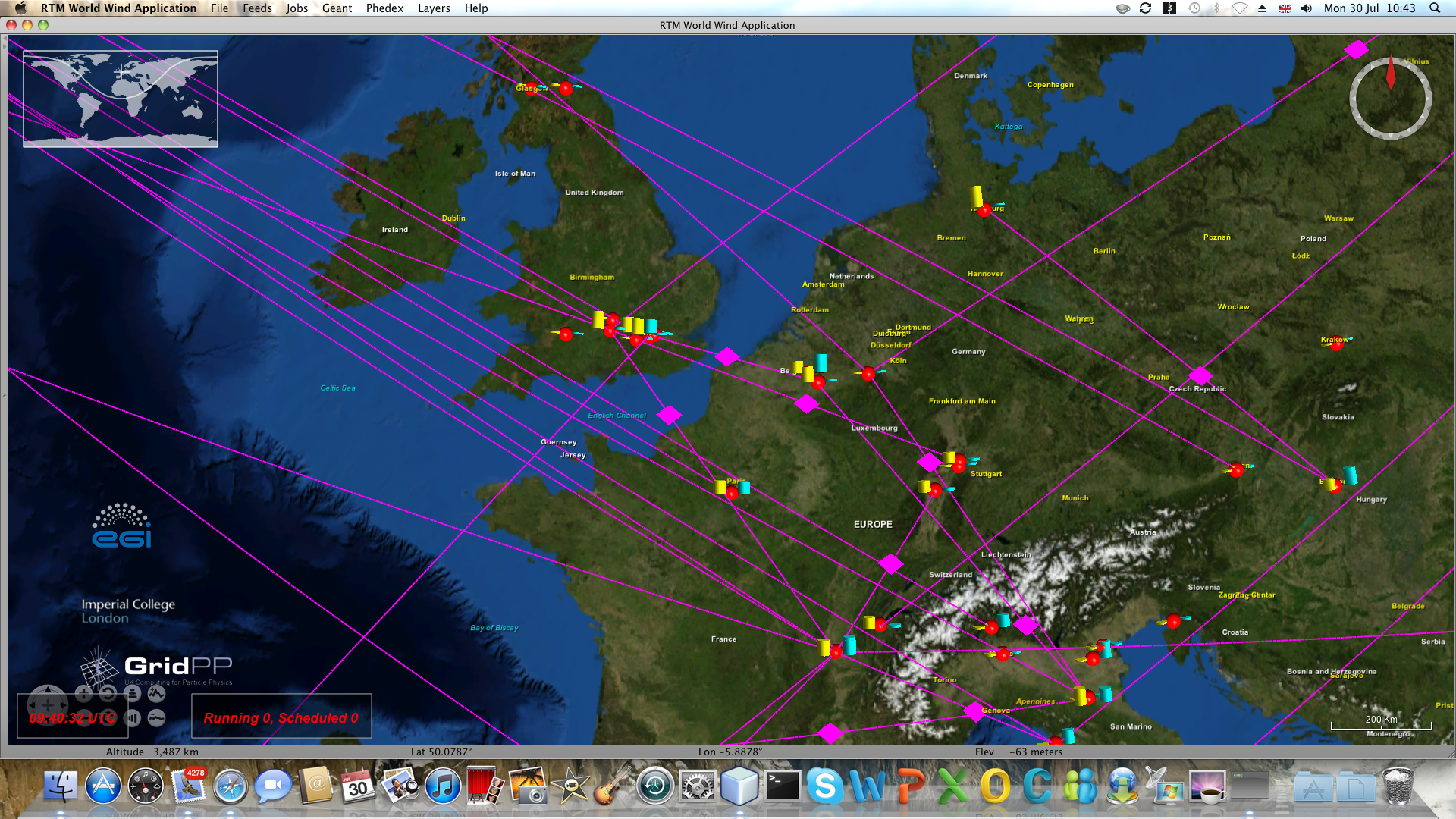 PY2 Review, Oct 2012
26
WP2 Issues
Travel costs
 Twitter feed on home page (not solved)
 Time needed for development of the virtual city
PY2 Review, Sept. 2013
27
Web statistics -  Y3
e-Science
Talk
e-Con
certa-
tion
e-Science
City
Grid
Café
esc
Grid
Café
cern
Cloud
Lounge
Volunteer
Garage
Grid
Guide
Grid
Cast
Grid
Cast
Blog
iSGTW
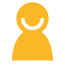 1,372
594
3,703
2,864
523
9,222
1,140
645
813
8,925
191,257
Unique
visitors
1,972
-
1,869
8,761
1,590
516
358
1,470
1,156
9,625
161,624
1,339
-
-
13,852
2,352
-
-
1,549
8,293
-
125,539
3,656
2,415
13,122
5,009
1,557
17,834
2,822
1,082
1,704
16,943
529.582
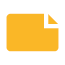 Pages
viewed
5,741
-
7,695
46,381
1388
1,298
2,352
2,282
21,065
19,643
316,352
450
-
-
26,748
138,843
-
-
2,685
20,373
-
-
265,539
01:20
01:21
04:22
01:09
2:03
01:30
01:41
00:54
00:41
01:18
02:22
Duration
of visit
in mn
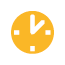 01:32
-
02:55
09:51
10:08
01:53
02:37
00:55
00:40
01:24
01:37
01:30
-
-
01:24
00:04
-
-
00:57
02:23
-
01:36
68% 56
44% 41
65% 36
73% 70
58%
79% 57
67% 50
84%
83%
74% 67
66%
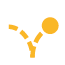 Bounce
rate
69%
-
60%
64%
75%
69%
81%
86%
71%
62%
73%
72%
-
-
72%
98%
-
-
79%
73%
-
73%
65%
60%
77%
80%
86%
89%
79%
77%
57%
79%
75%
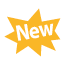 New
visits
59%
-
67%
36%
25%
80%
68%
80%
59%
73%
76%
48%
-
-
76%
2%
-
-
75%
65%
-
71%
Y3 e-Sci. City unique visitors : 18,097 (+ 5,003)
Y3 Total unique visitors : 29,801 ( + 2484)
Y2 e-Sci. City unique visitors : 13,094 (- 3,110)
Y2 Total unique visitors : 27,317 ( - 92)
Y1 e-Sci. City unique visitors : 16,204
Y1 Total unique visitors : 27,409
PY2 Review, Sept. 2013
28
Web statistics - Y3
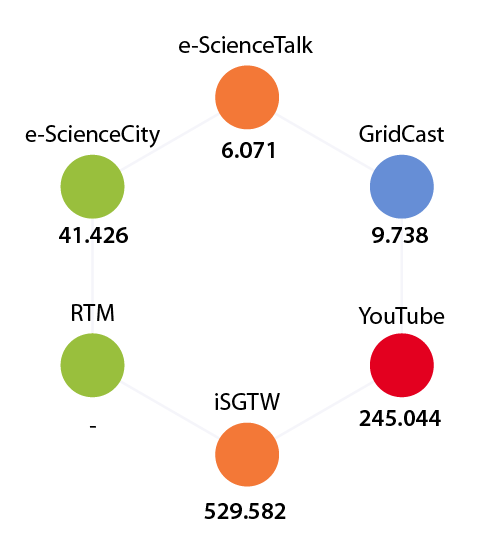 PY2 Review, Sept. 2013
29
WP2 Summary
Project website launched and branding rolled out to templates eg posters, briefings… ?
You tube channel upaded with 31 videos (total 260)
e-ScienceCity completed for a total of 9 section and 365 pages
3D pilot of the e-ScienceCity available in NewWorldGrid
GridCasts at 16 events
Total of  --- posts and -- webcasts – 
102 sites on the GridGuide (43 new guides in 4 continents)
Embedded version of Grid guide in e-ScienceCity web site
RTM .... (?)
“I like the animations and layout, its imaginative”
“I wouldn't change anything”
“I found your site on the web and used it to dive into the topic. The animations and texts really help people with less information
about this topic to understand fast what the topic is all about.”
PY2 Review, Sept. 2013
30
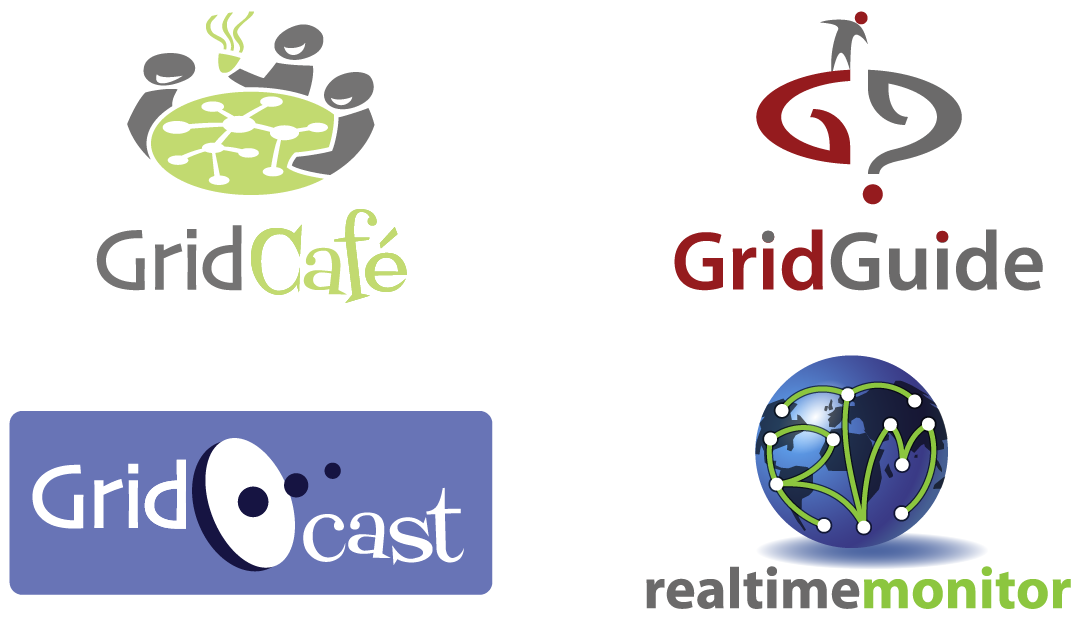 PY2 Review, Sept. 2013
31